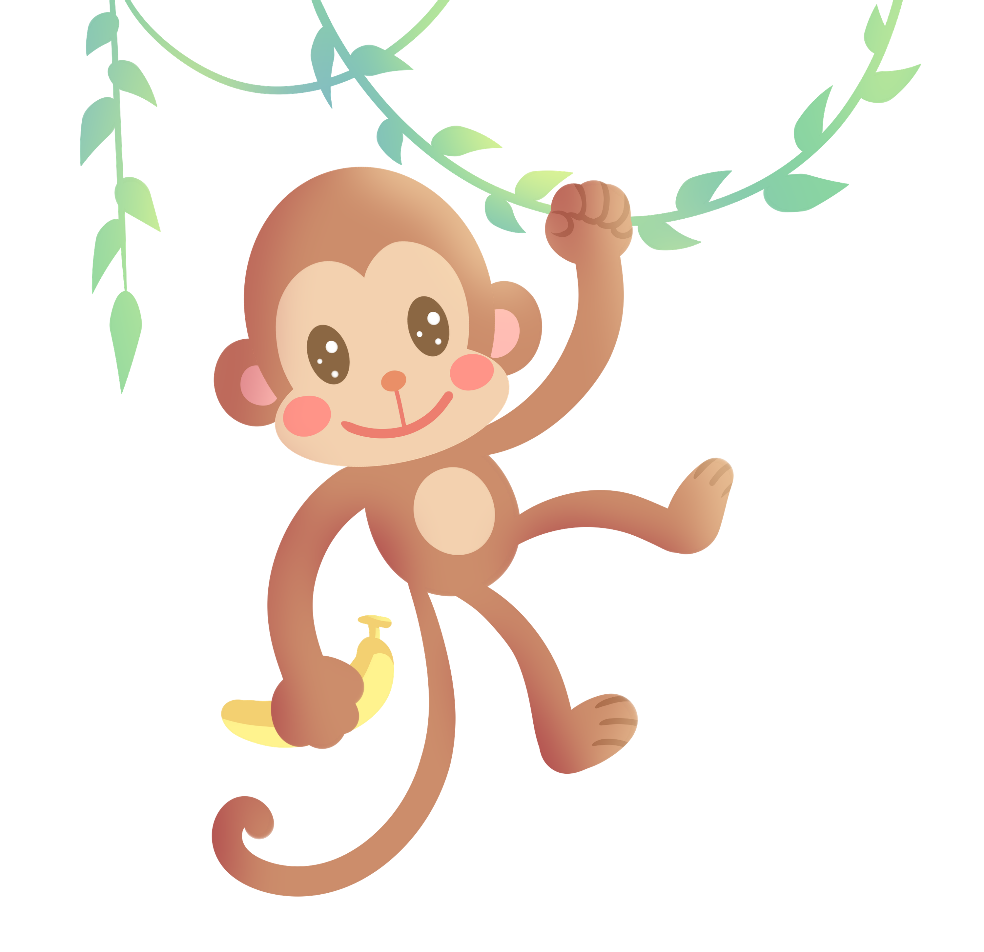 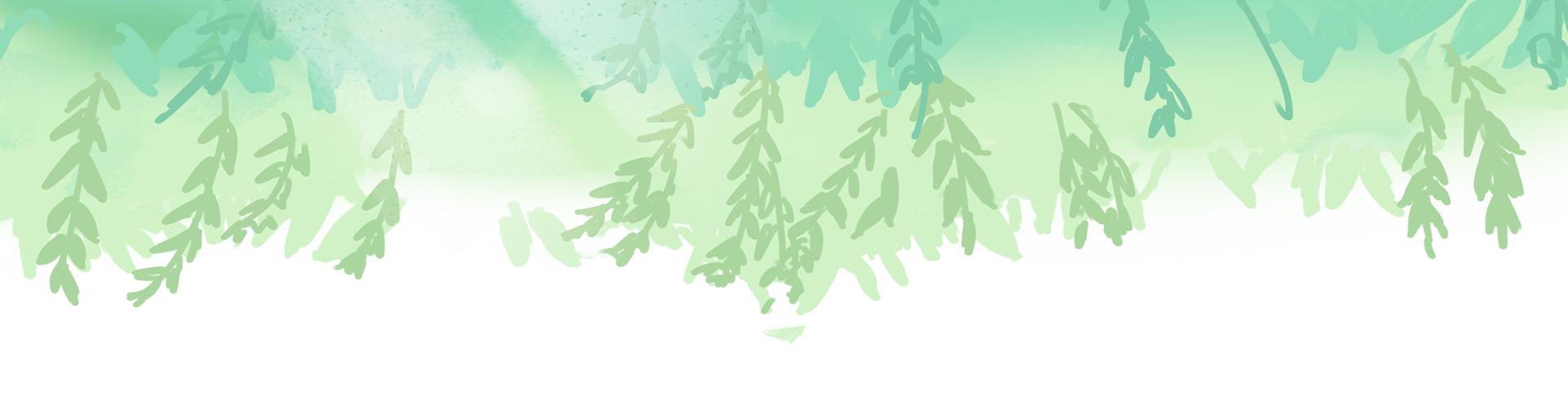 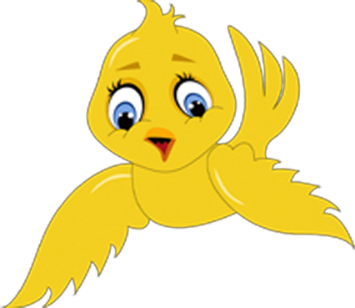 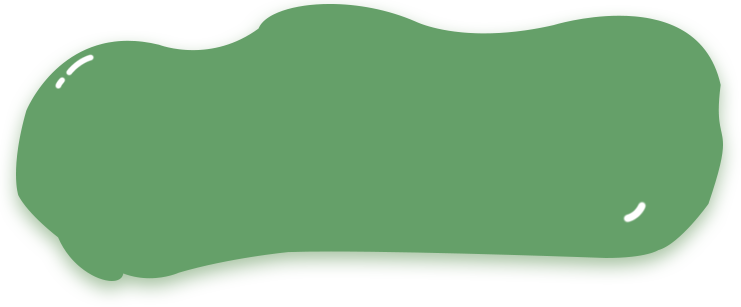 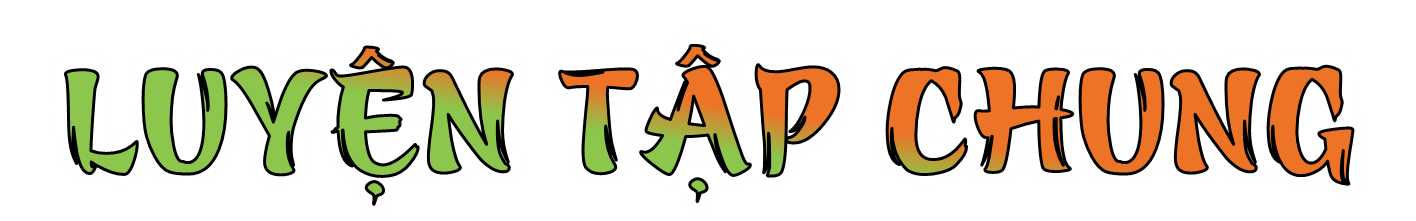 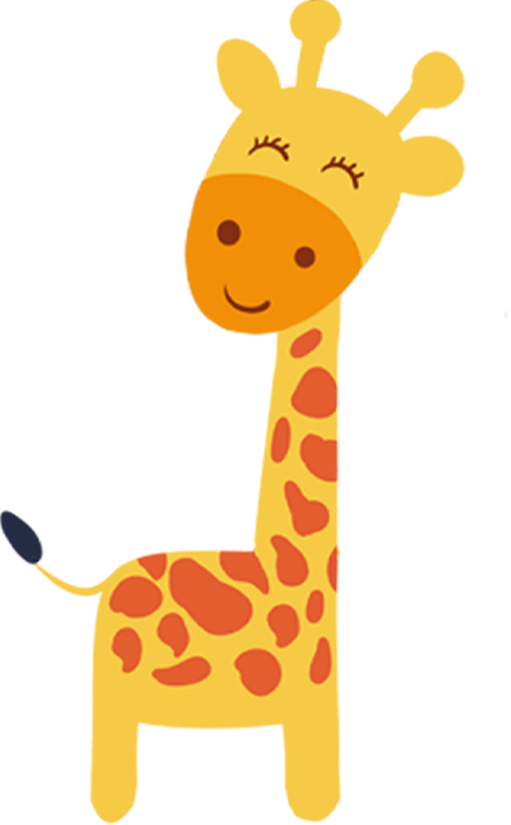 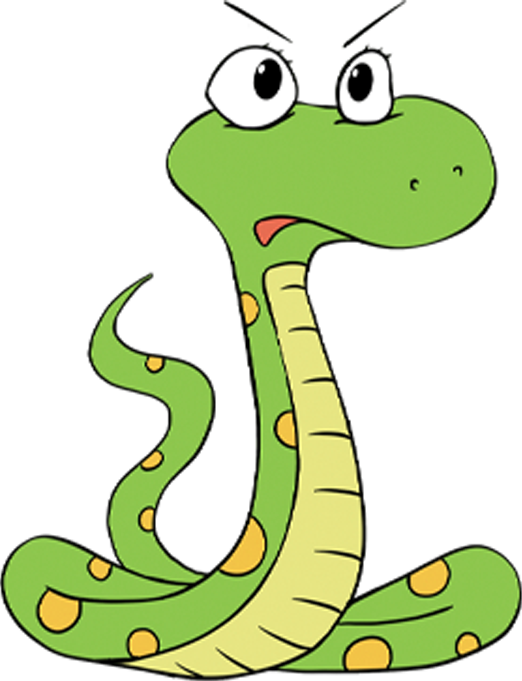 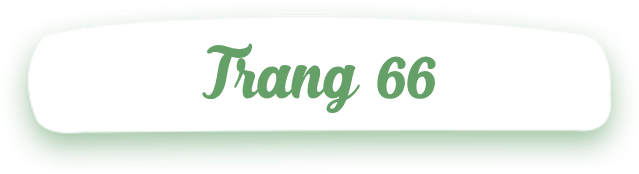 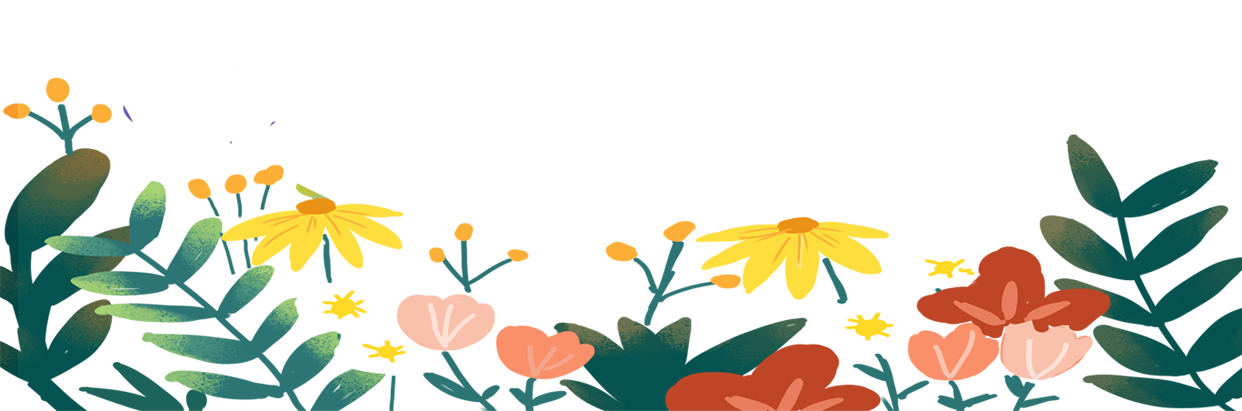 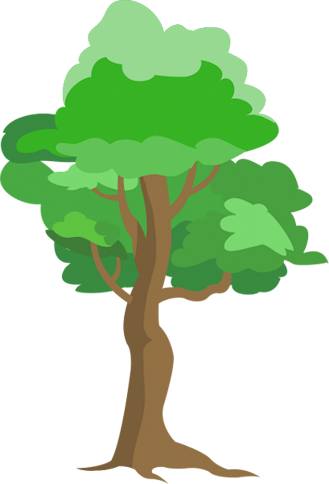 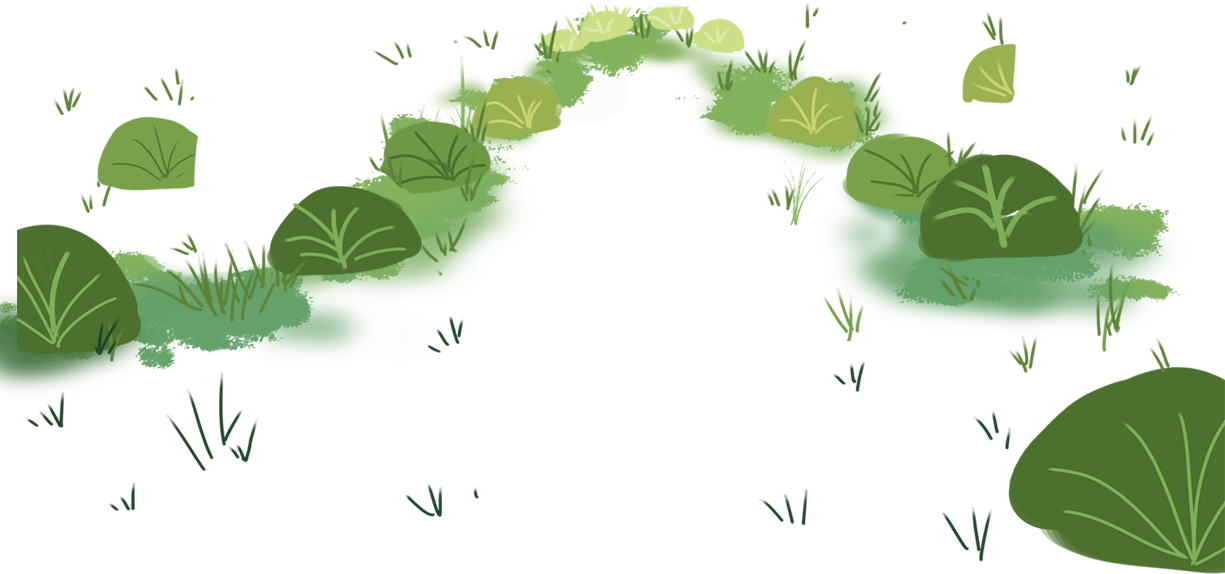 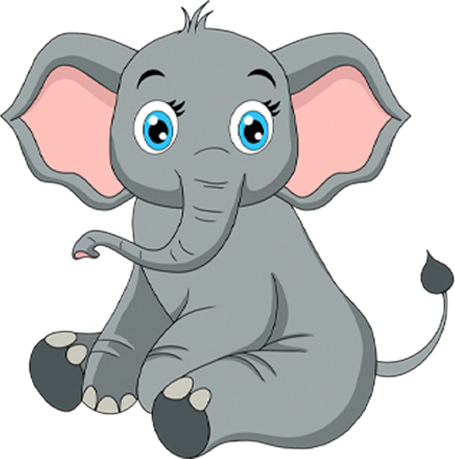 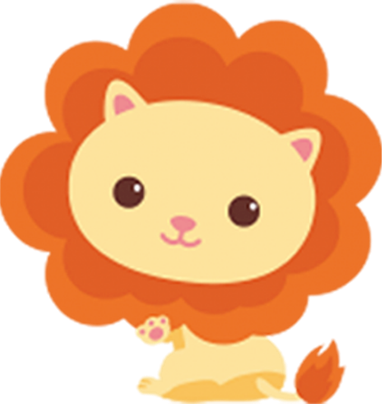 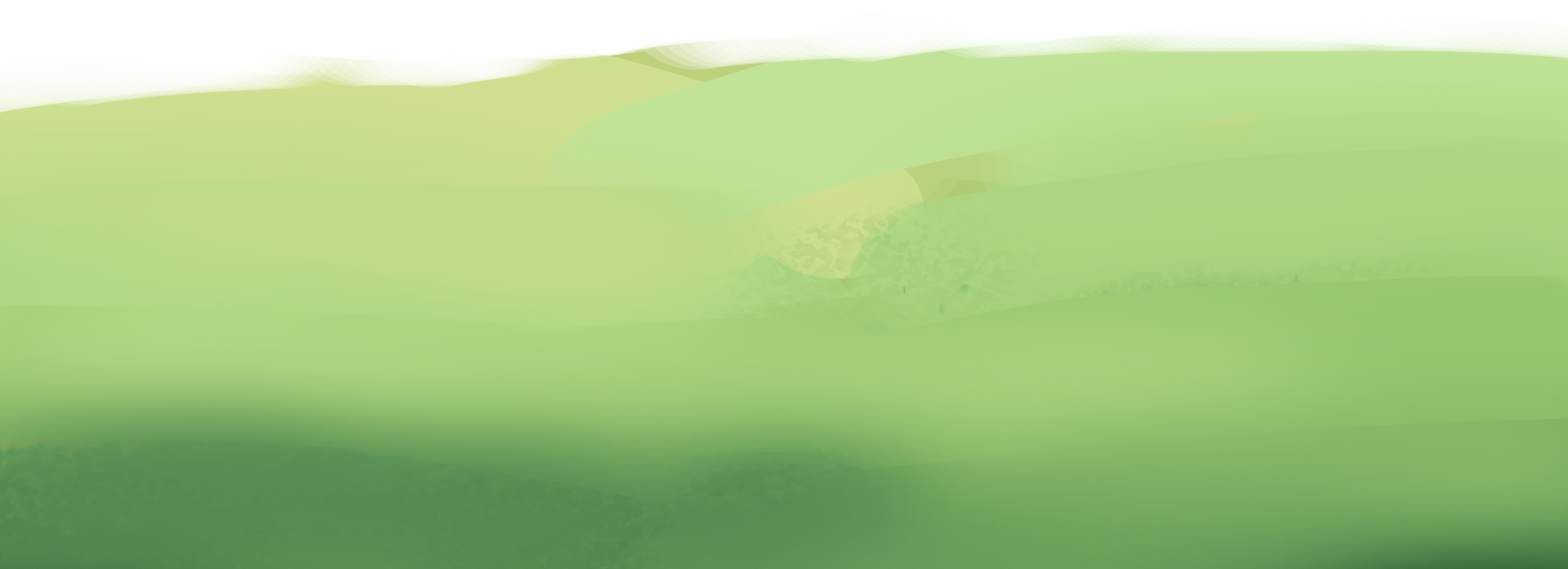 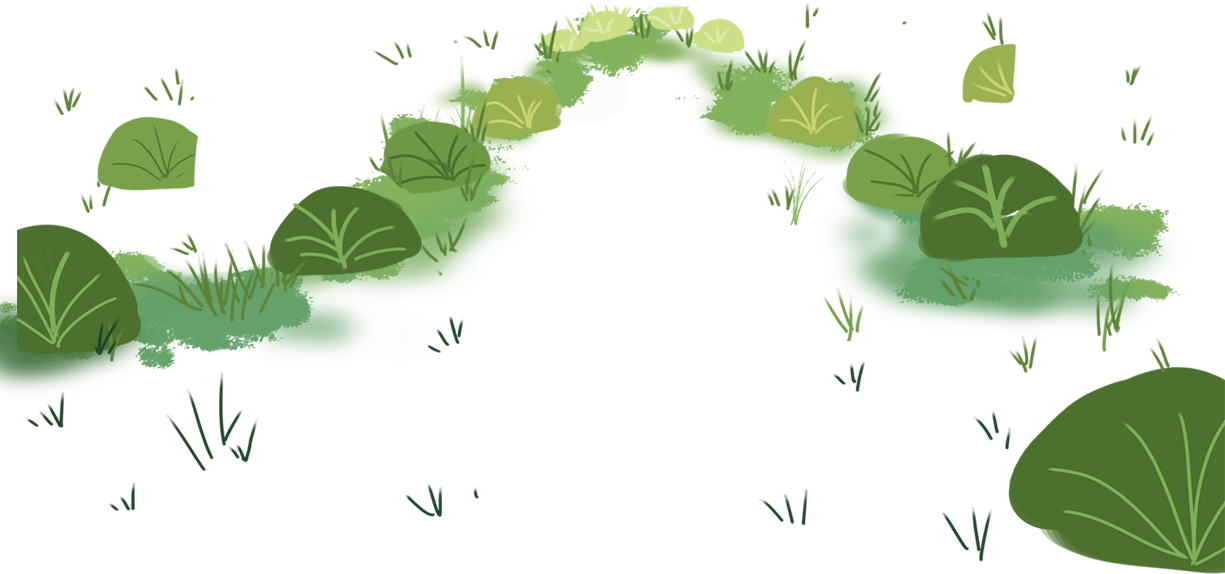 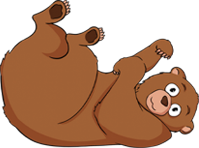 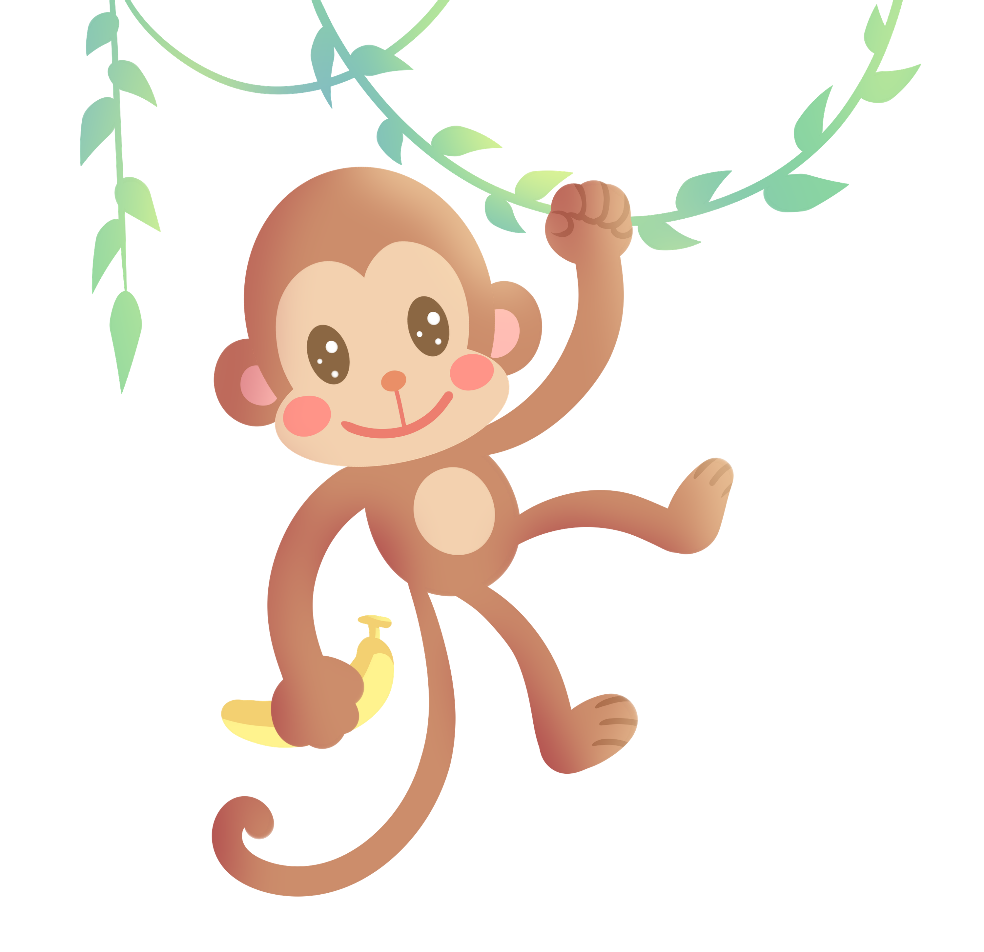 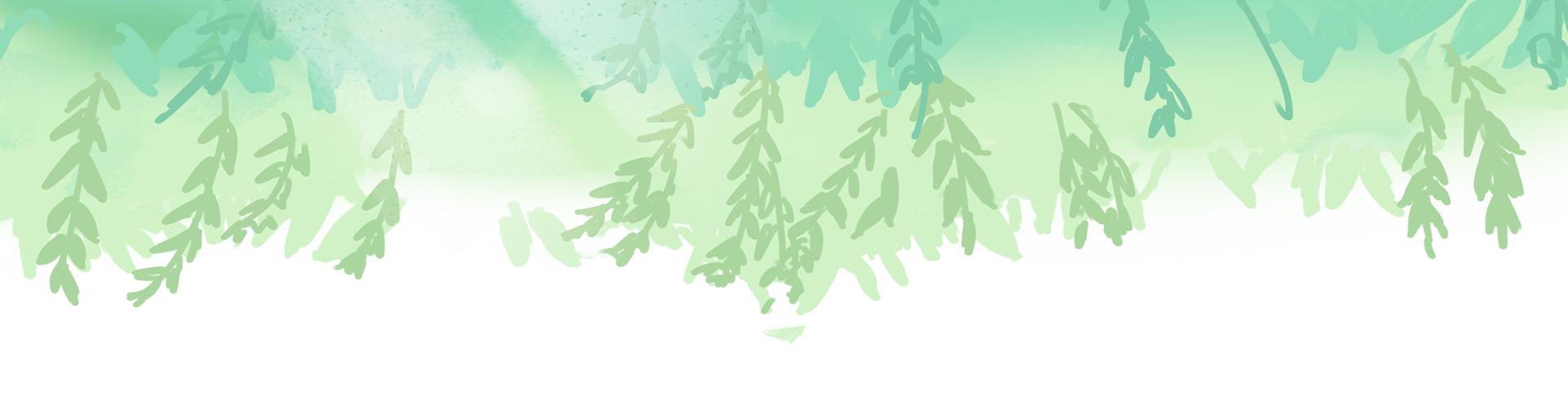 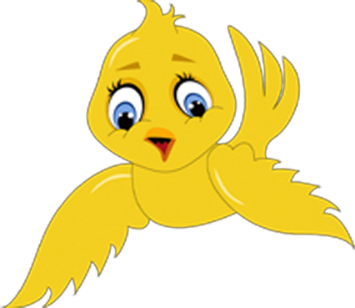 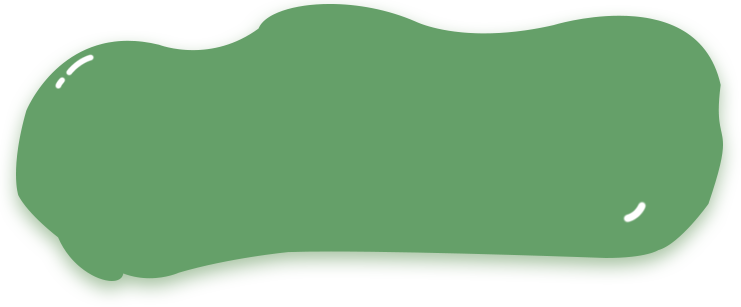 -1-
KHỞI ĐỘNG
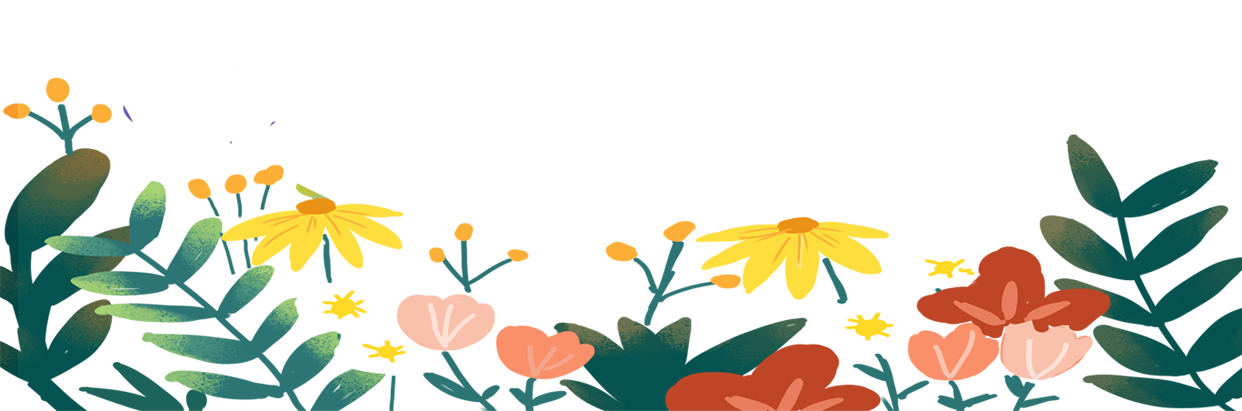 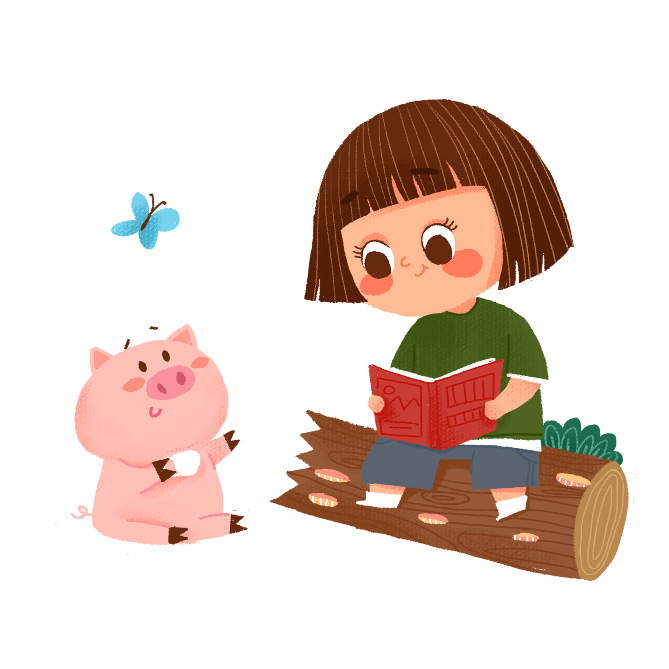 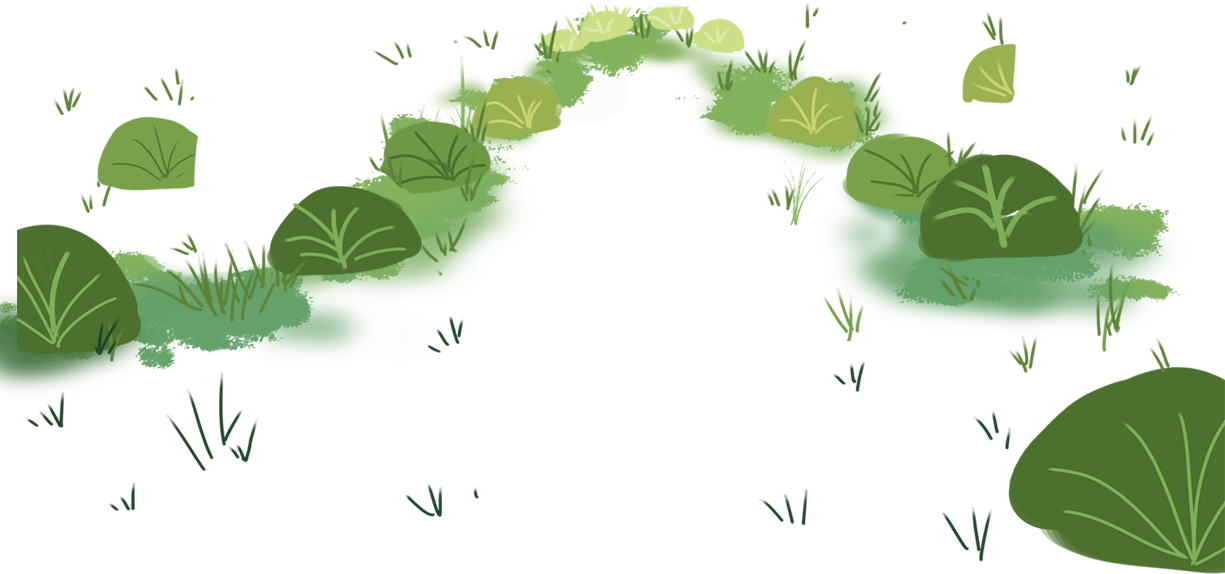 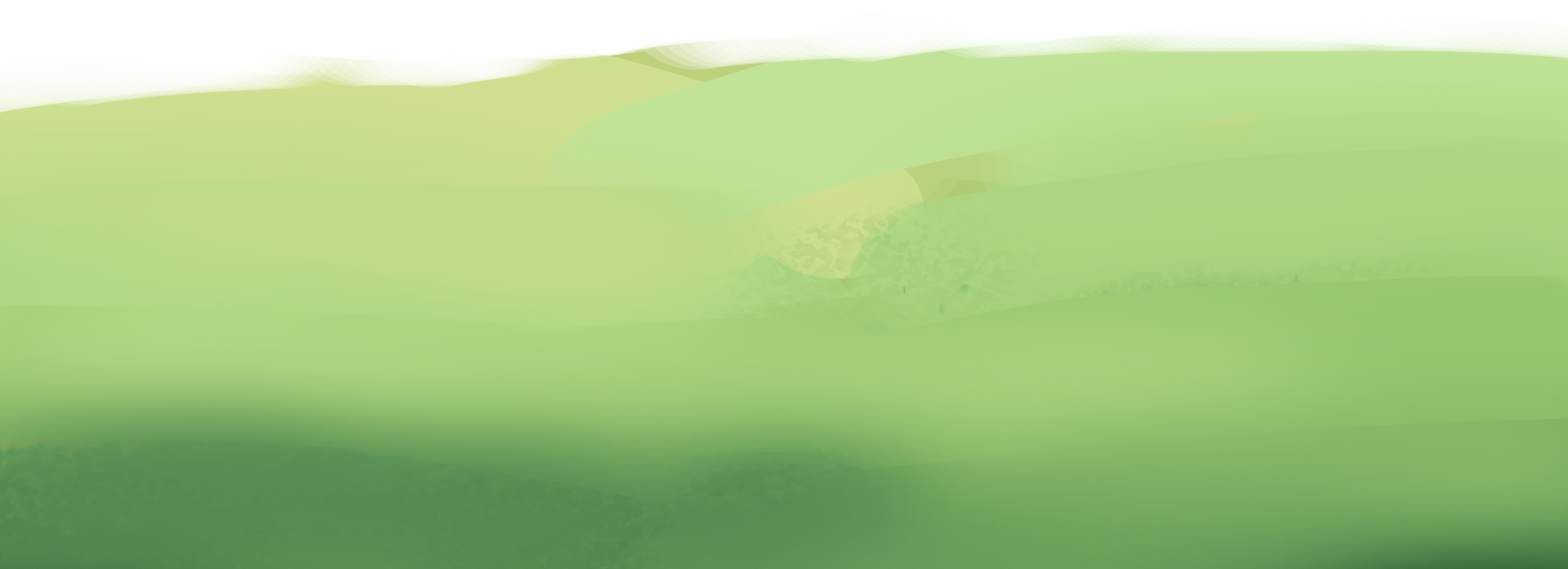 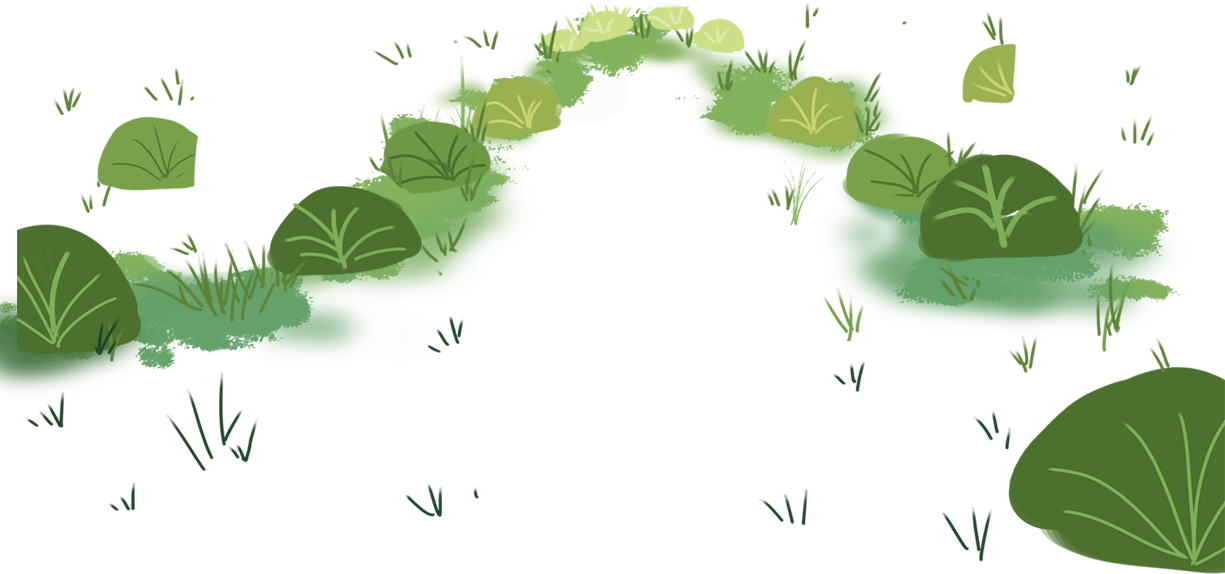 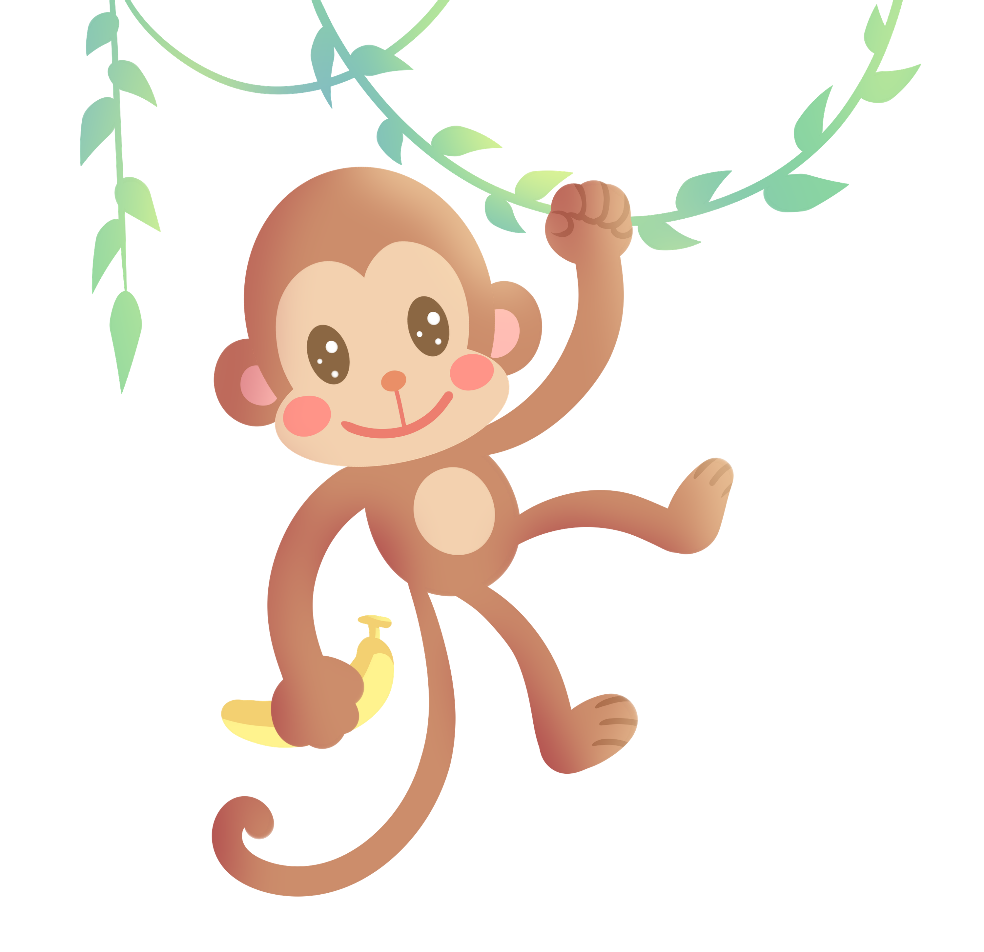 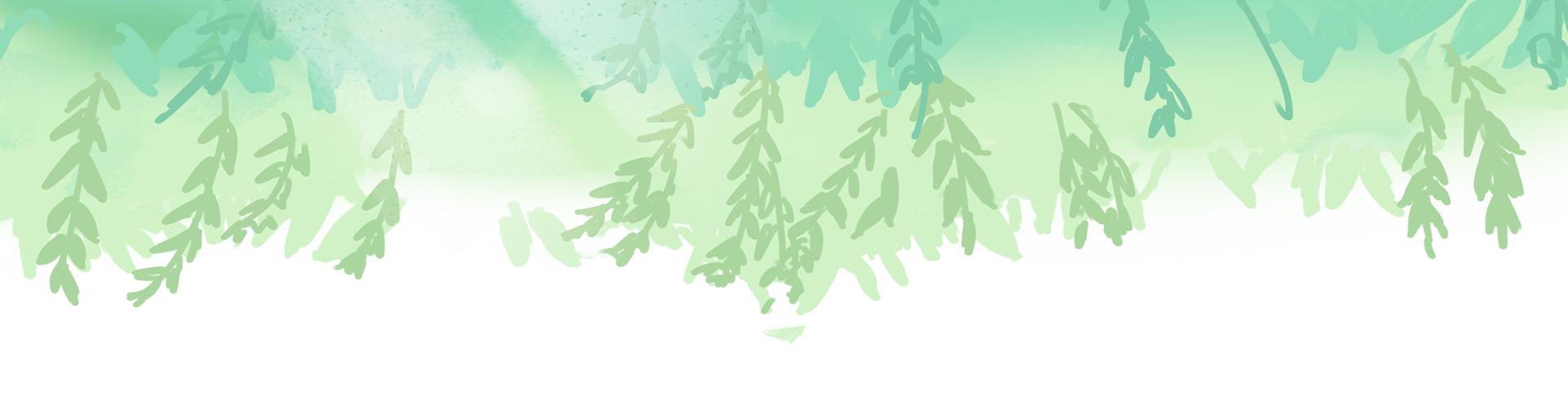 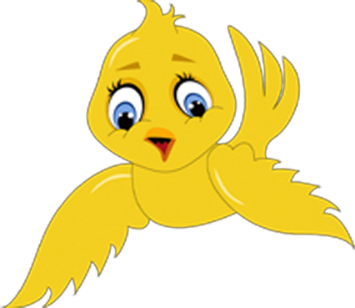 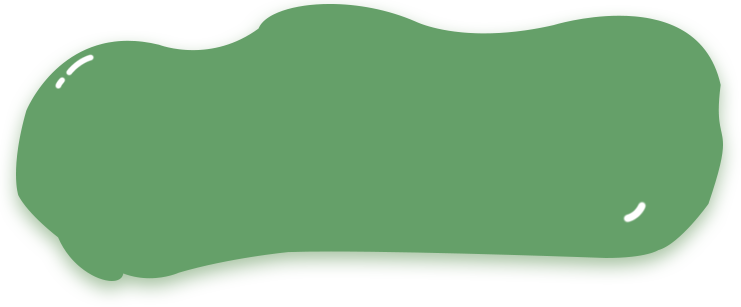 -2-
LUYỆN TẬP
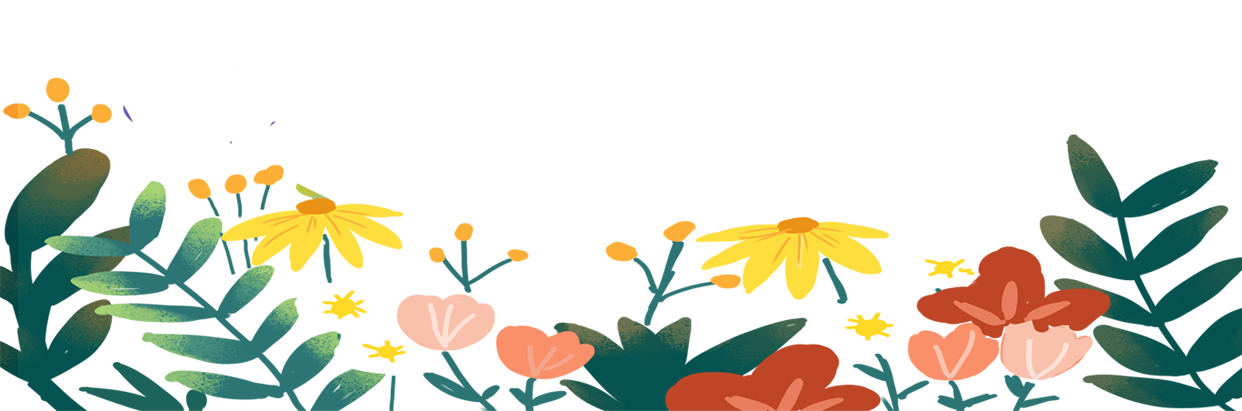 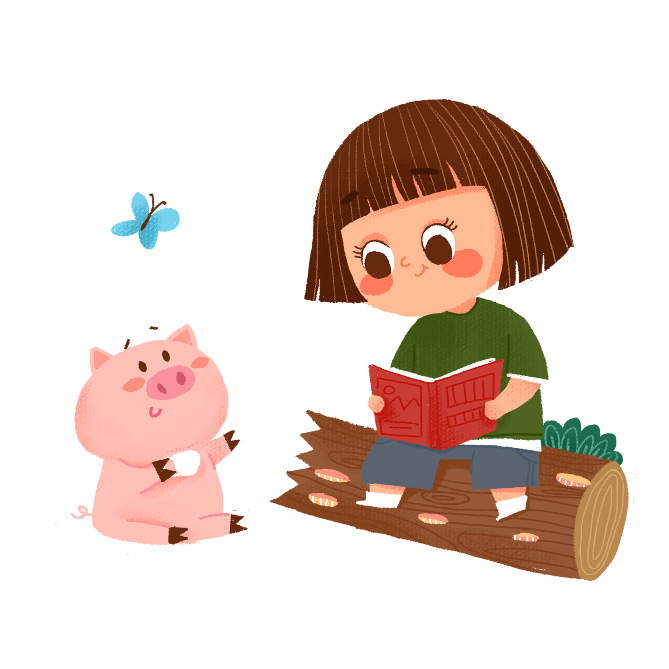 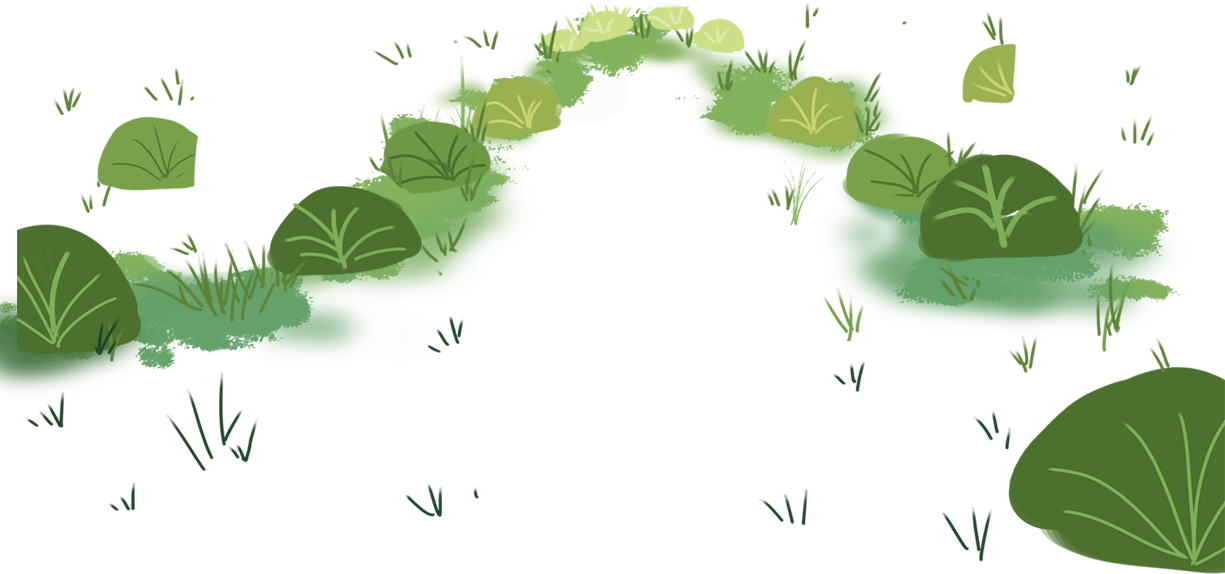 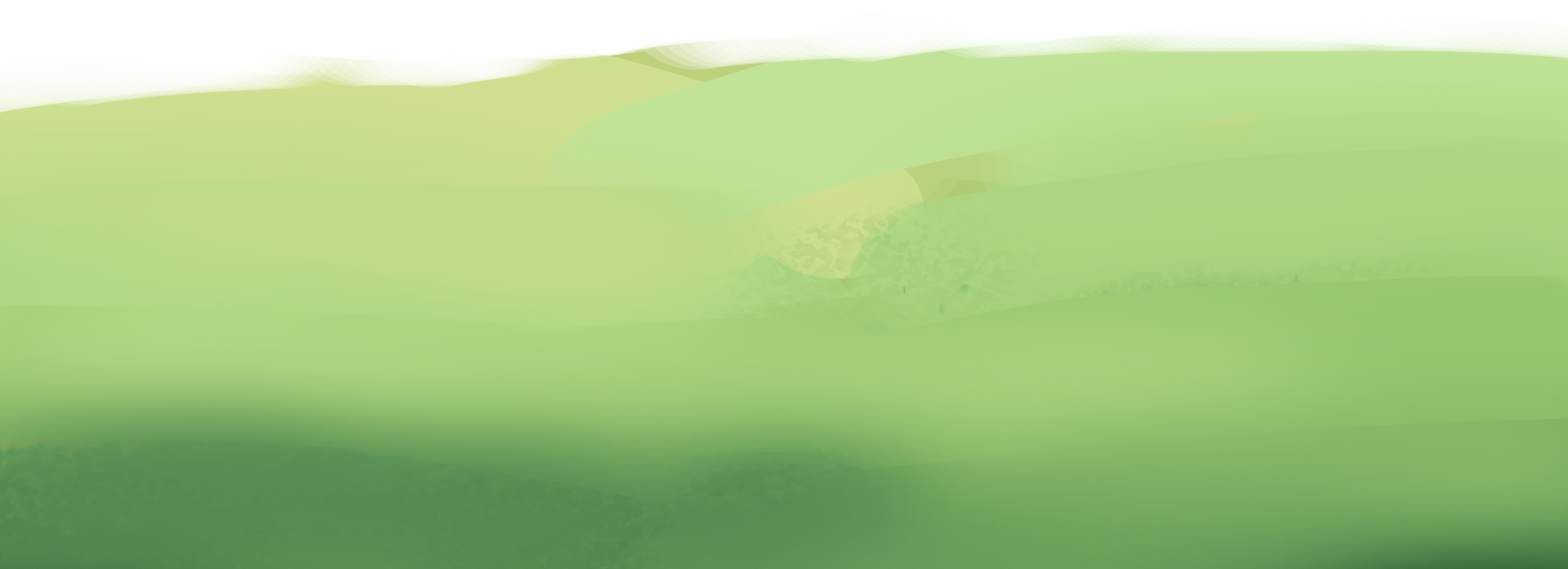 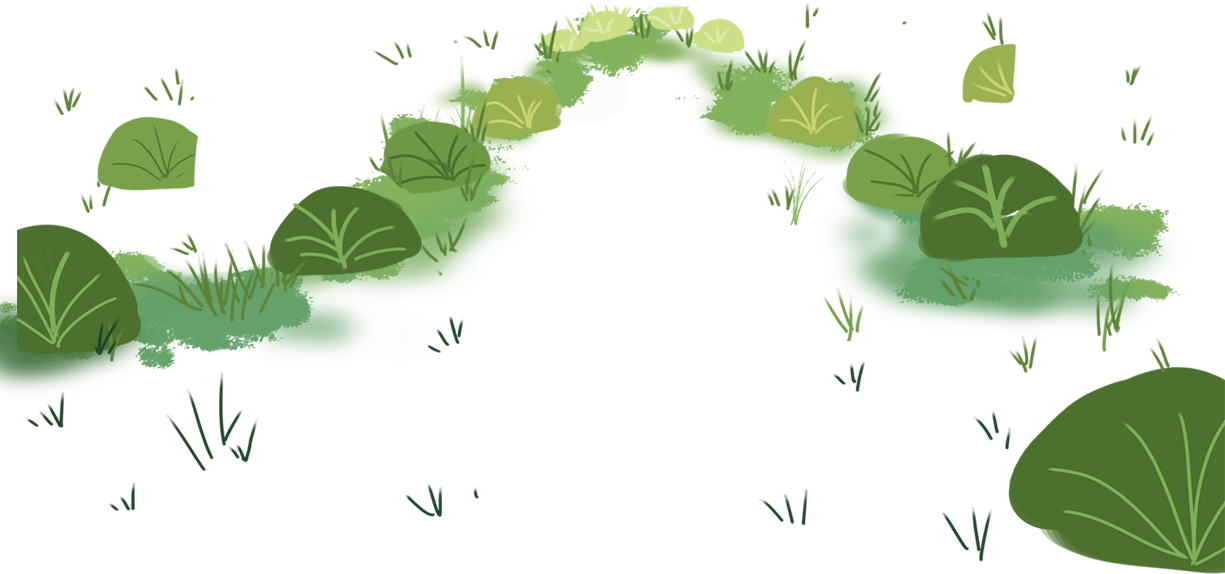 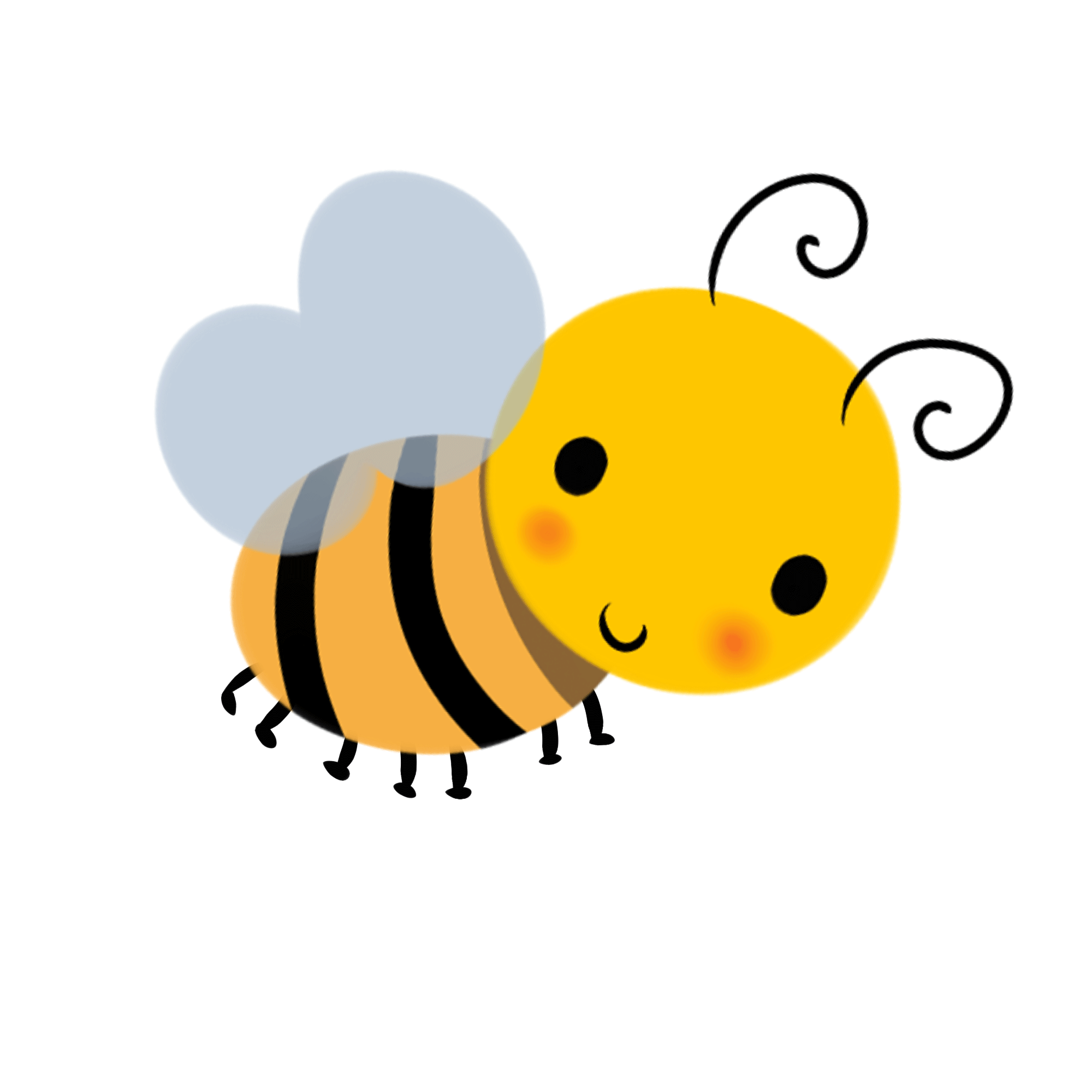 Bài 1. Hoàn thành bảng sau
năm mươi mốt nghìn hai trăm năm mươi tư
38 519
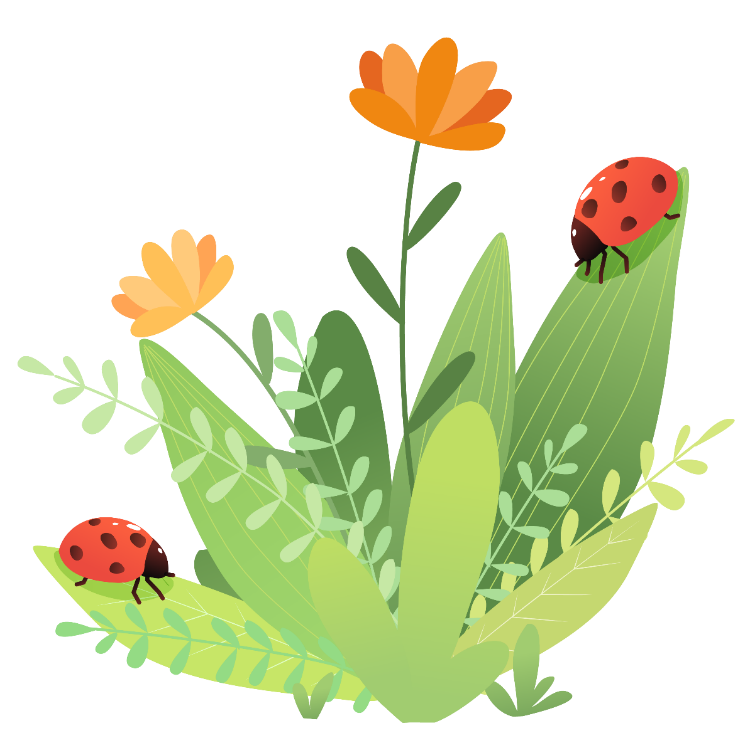 hai mươi sáu nghìn tám trăm năm mươi sáu
79 600
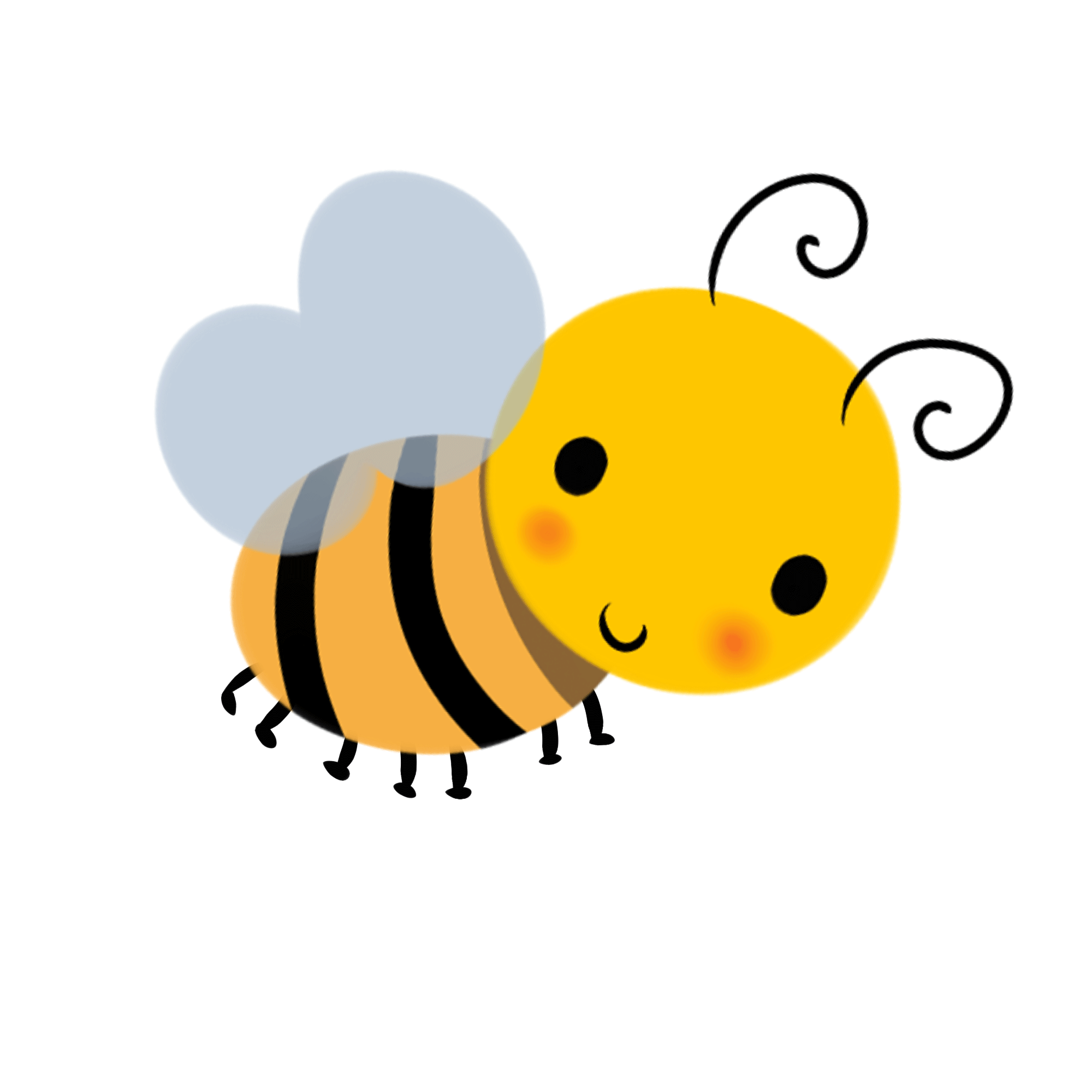 Bài 2. Số?
67 210
67 220
67 230
?
?
46 600
46 700
?
46 900
?
79 000
?
81 000
82 000
?
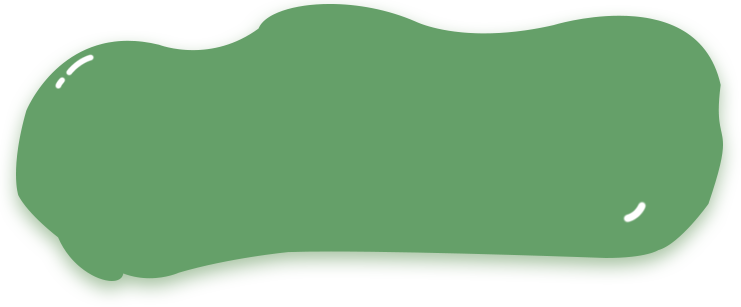 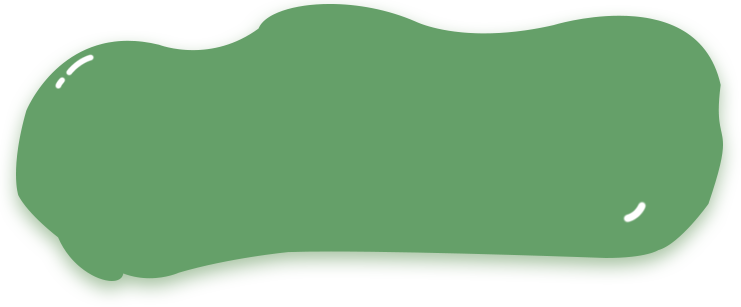 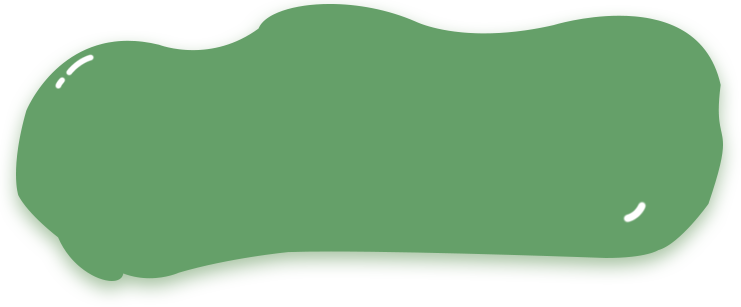 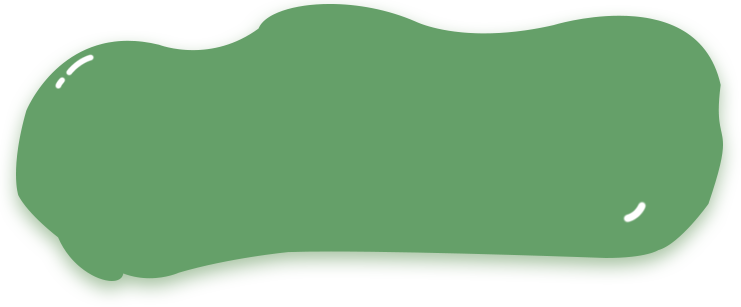 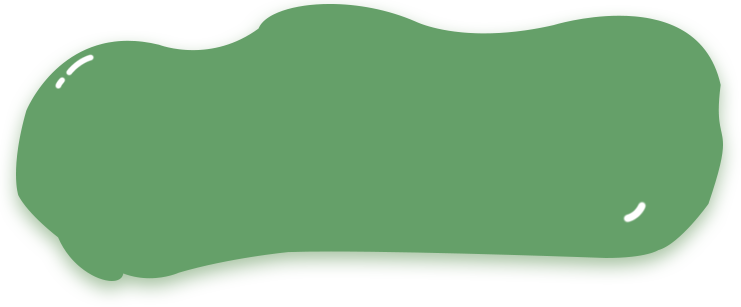 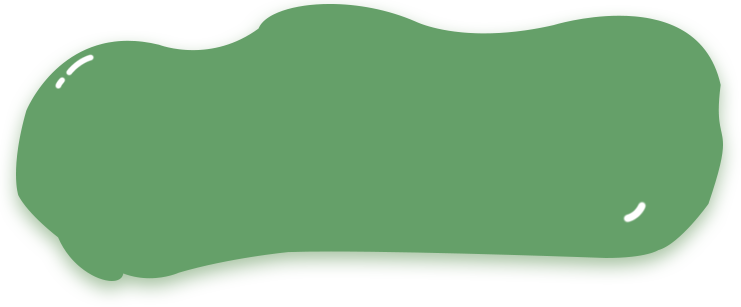 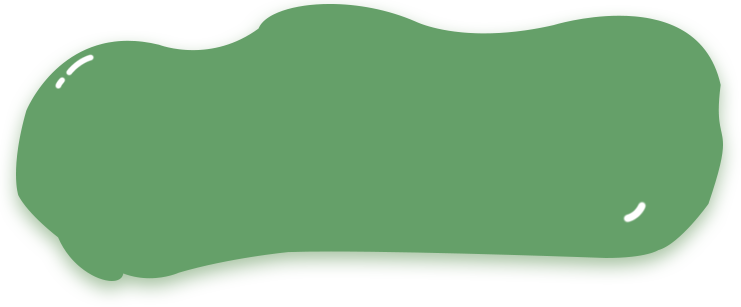 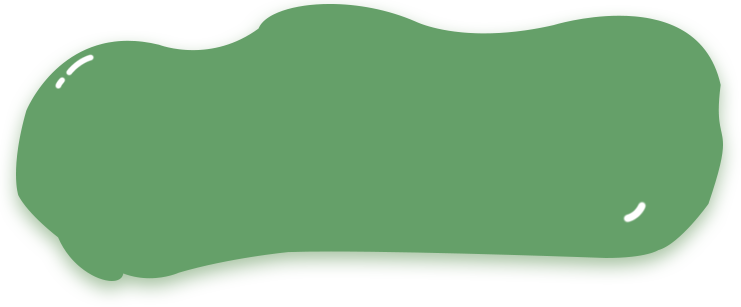 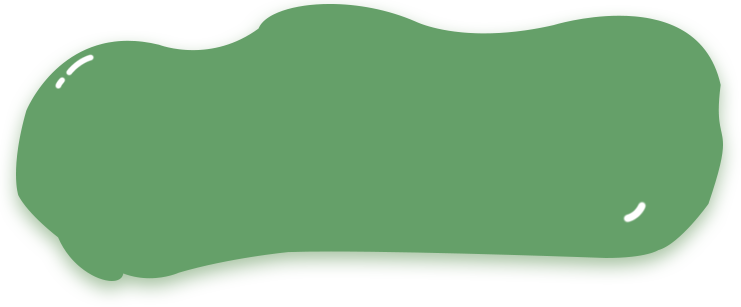 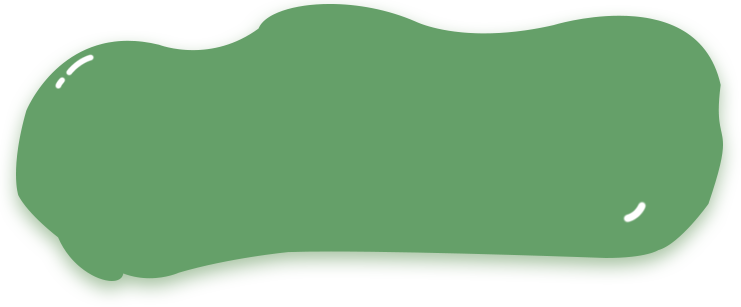 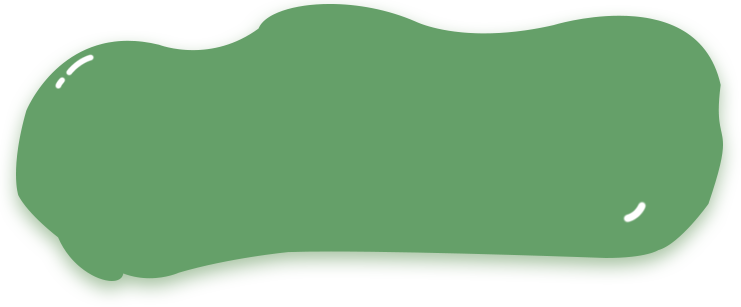 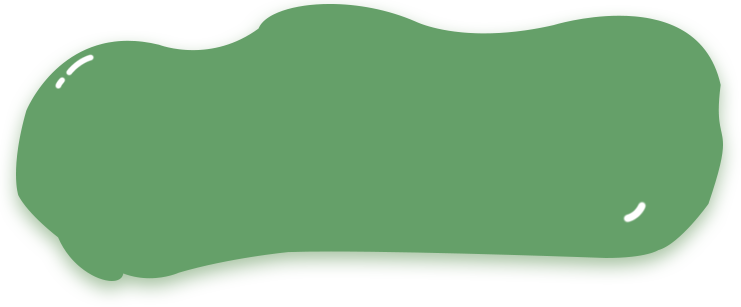 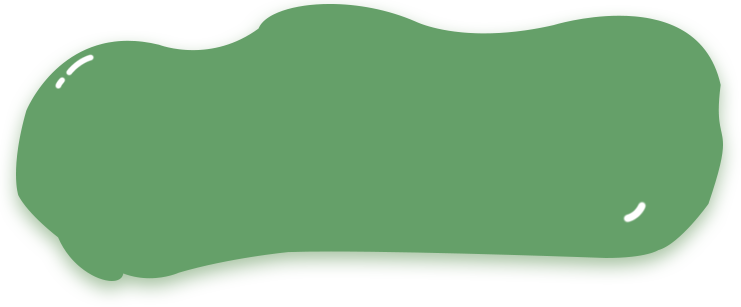 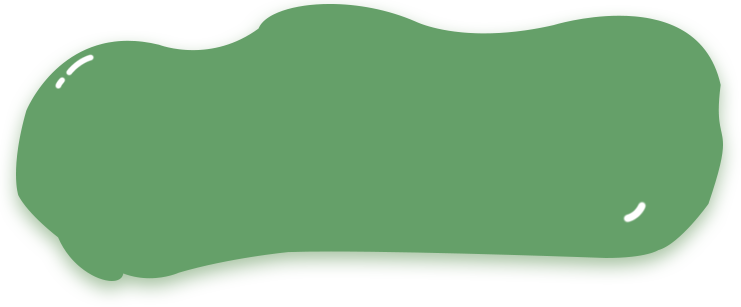 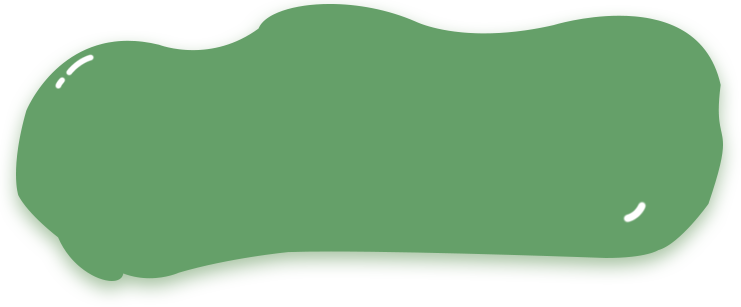 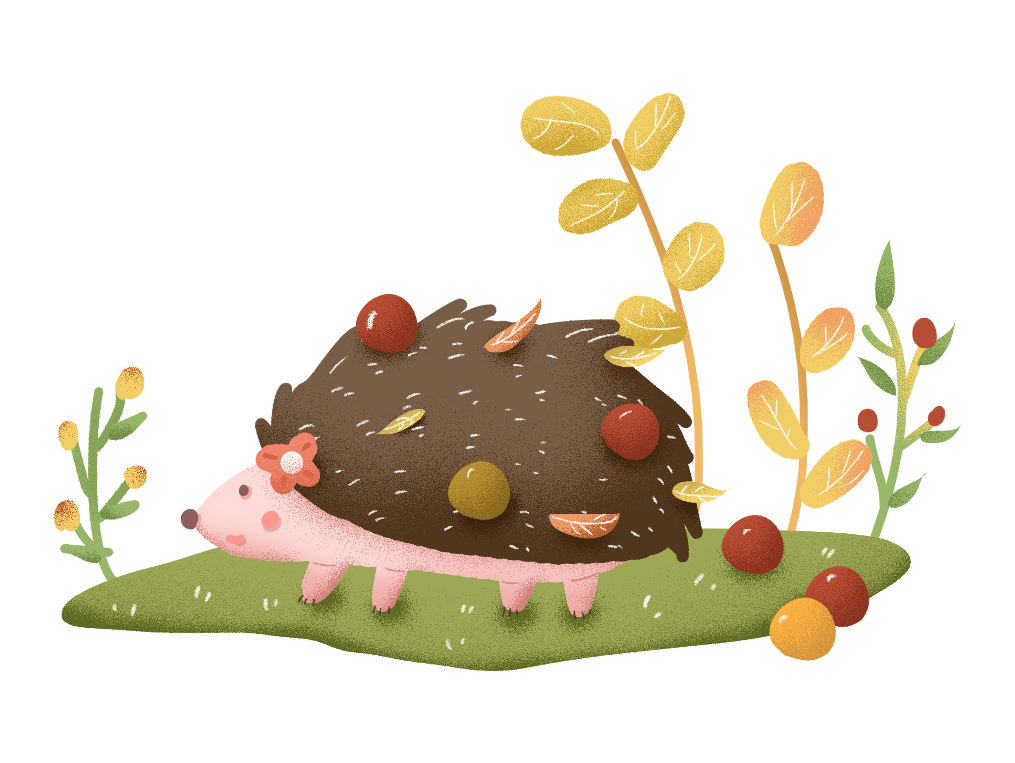 80 000
83 000
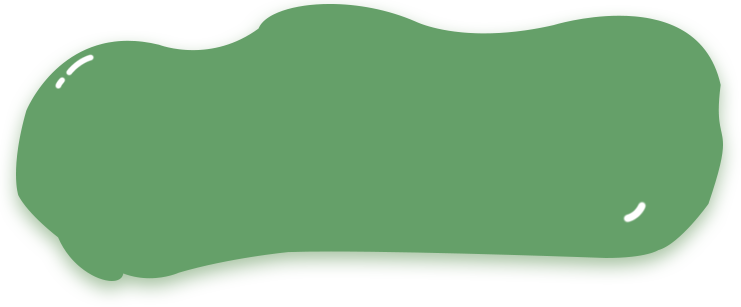 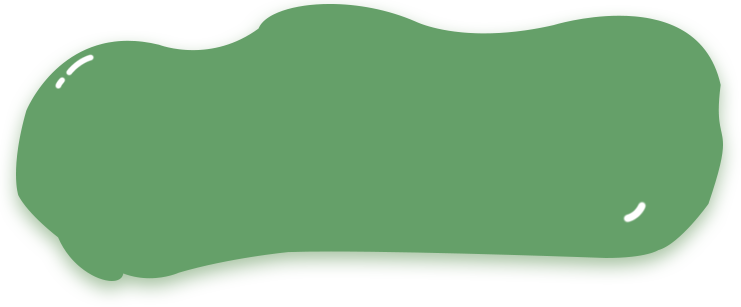 67 240
67 250
46 800
47 000
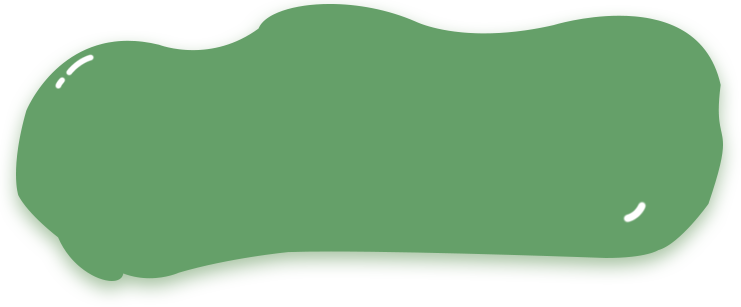 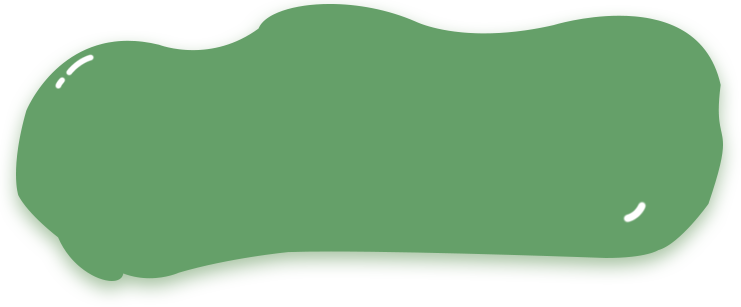 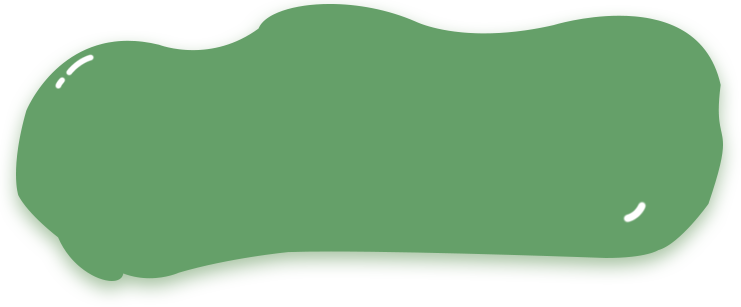 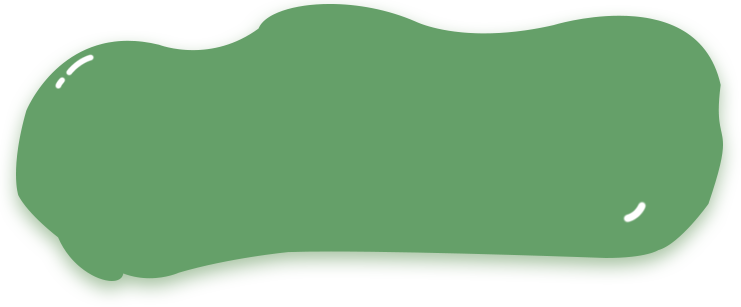 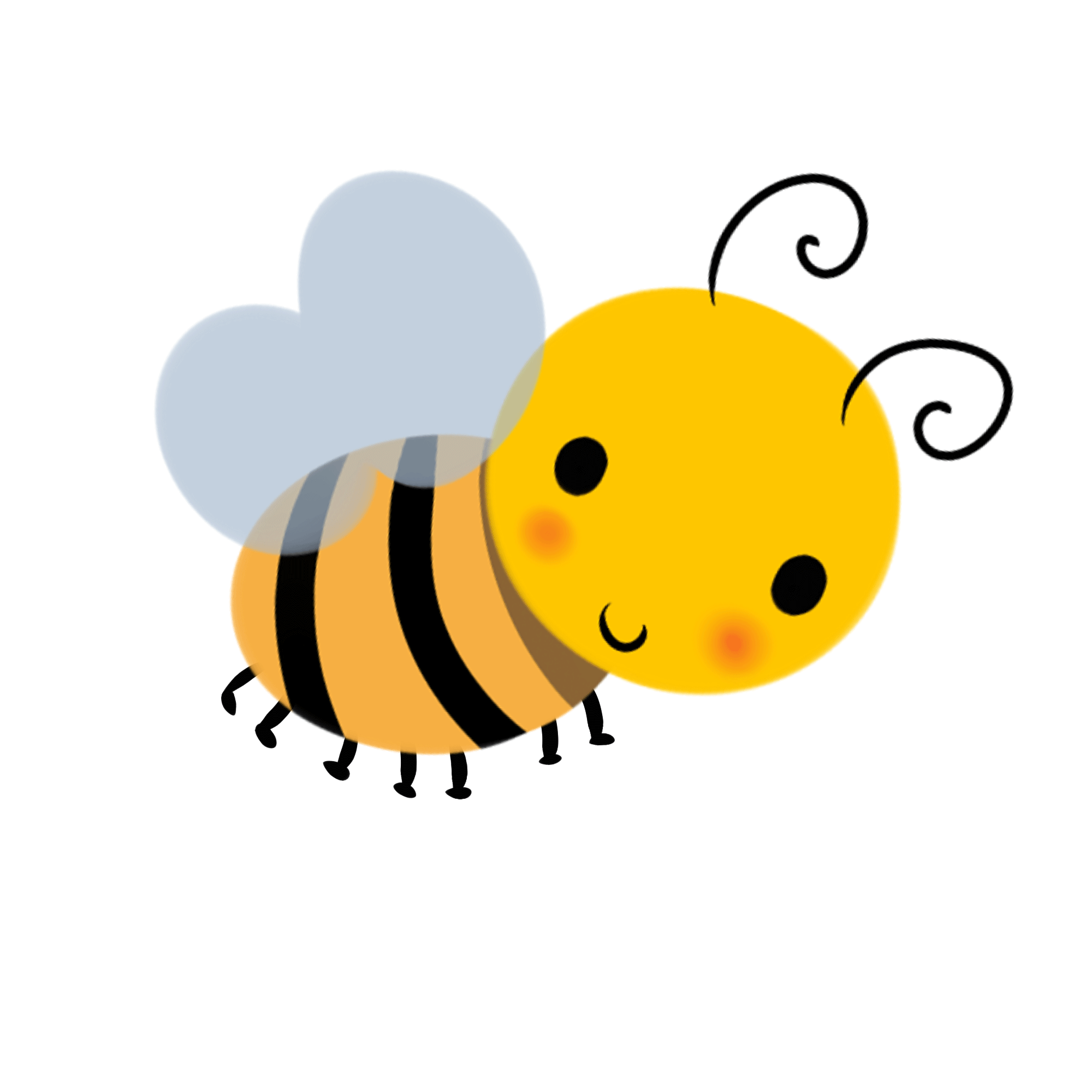 Bài 3. Khoảng cách từ vị trí của ong vàng 
đến các vườn hoa được cho như hình sau:
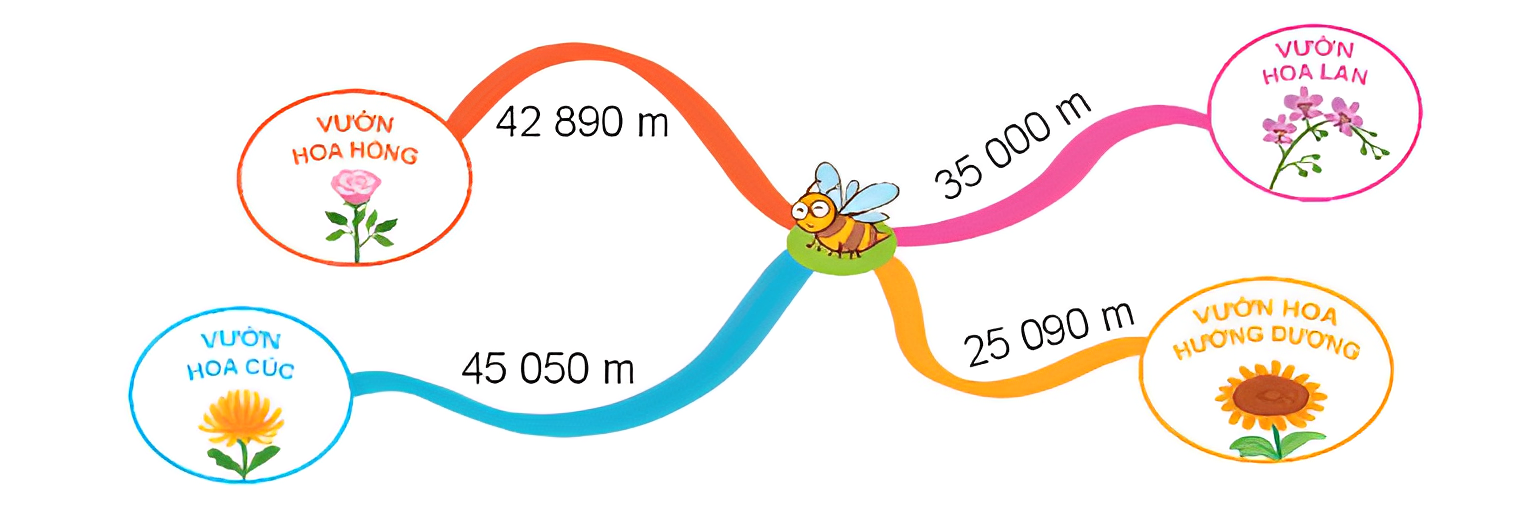 Từ vị trí ong vàng đến vườn hoa nào xa nhất? 
Từ vị trí ong vàng đến vườn hoa nào gần nhất?
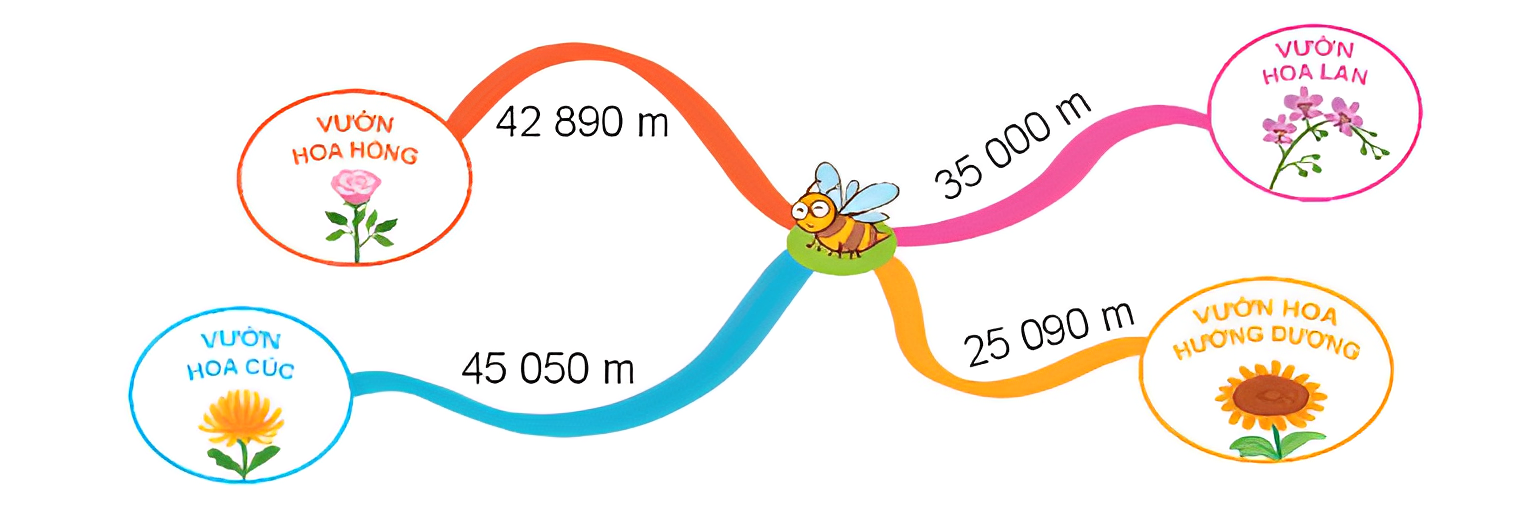 42 890
45 050
35 000
25 090
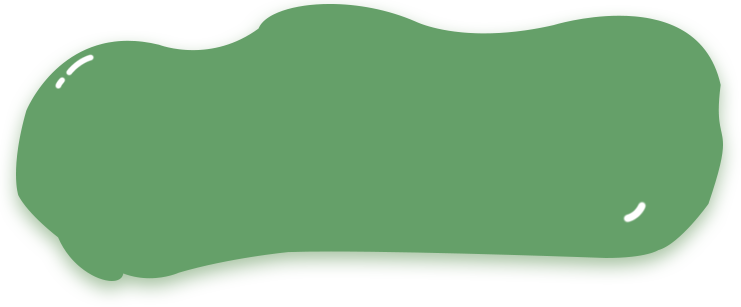 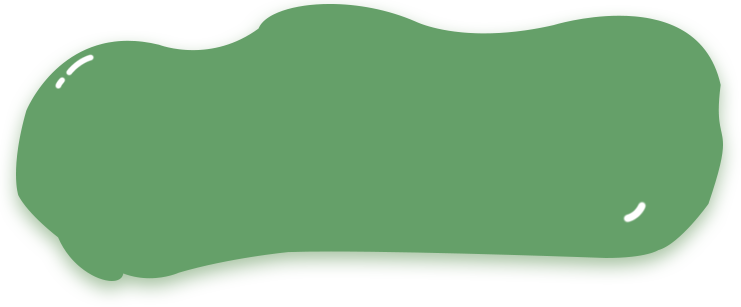 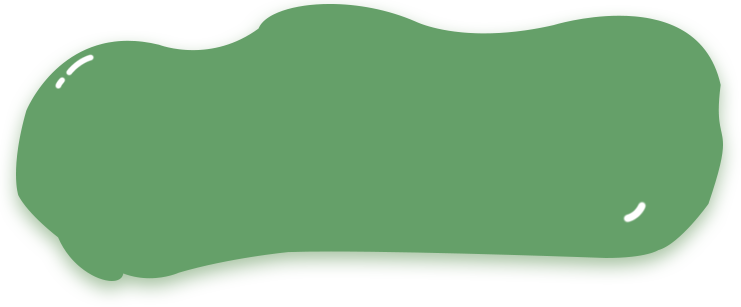 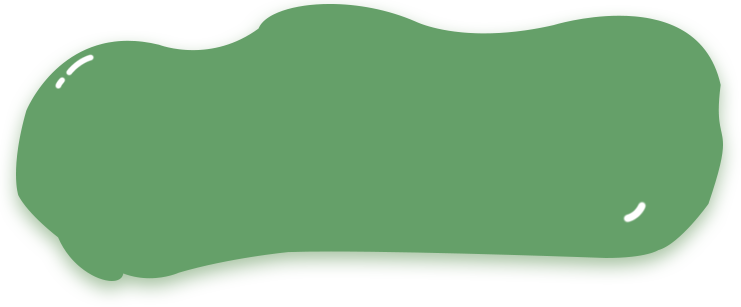 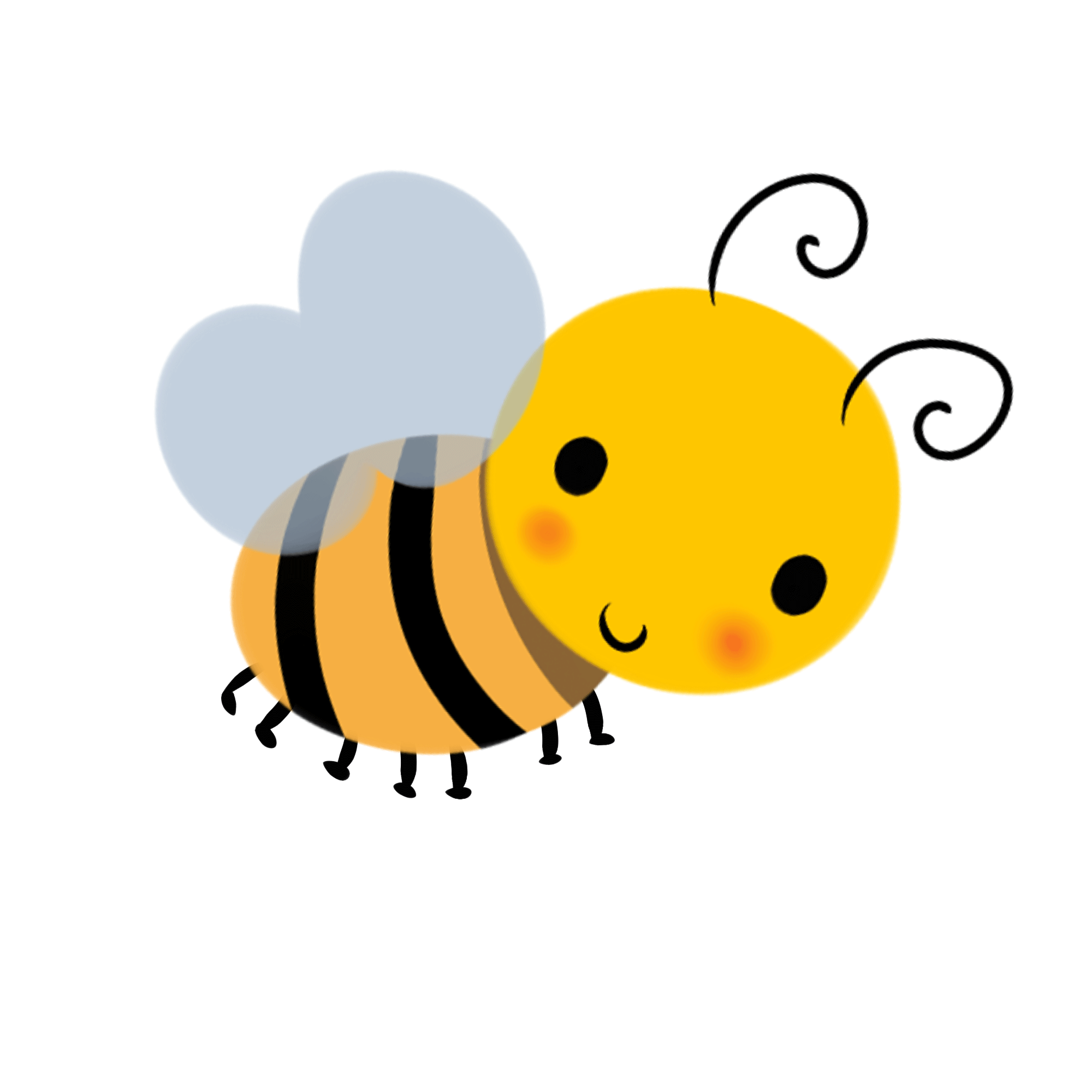 Bài 4. Đ,S?
62 820 > 7 382		
52 794 < 60 000
8 000 + 400 > 9000	
5 400 – 400 = 5 000
?
Đ
S
?
S
?
Đ
?
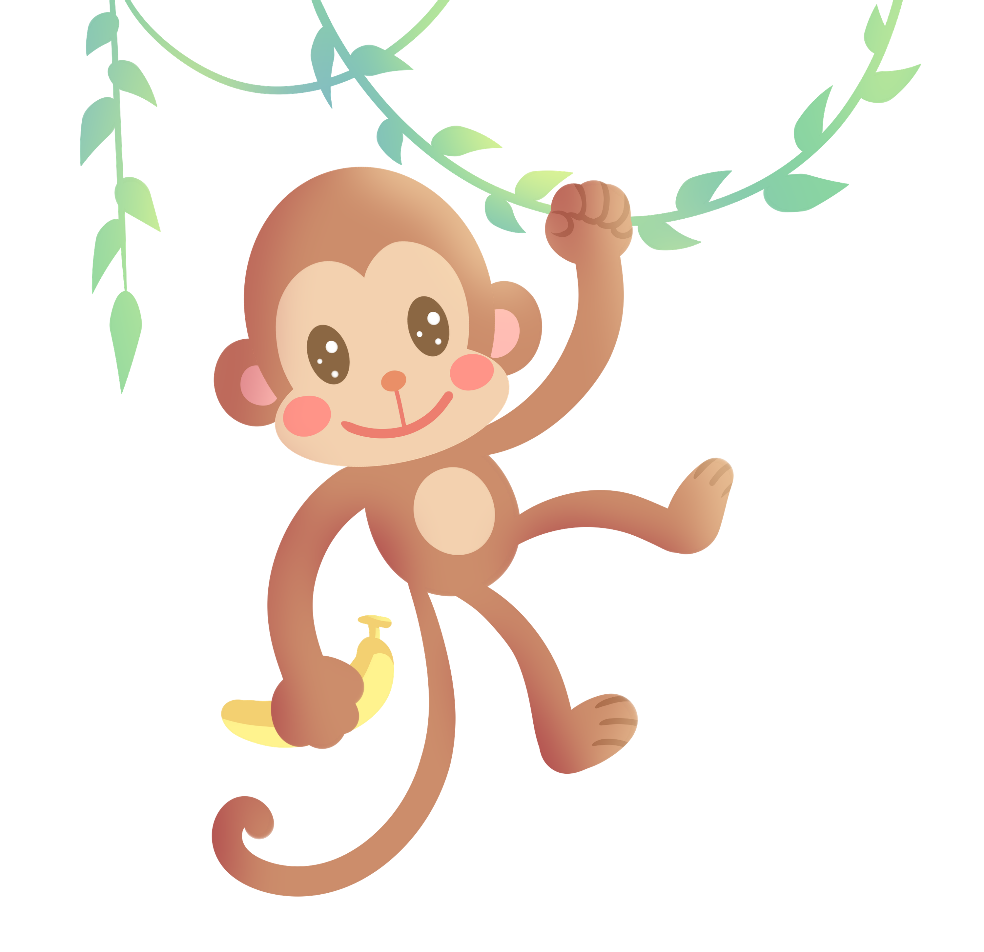 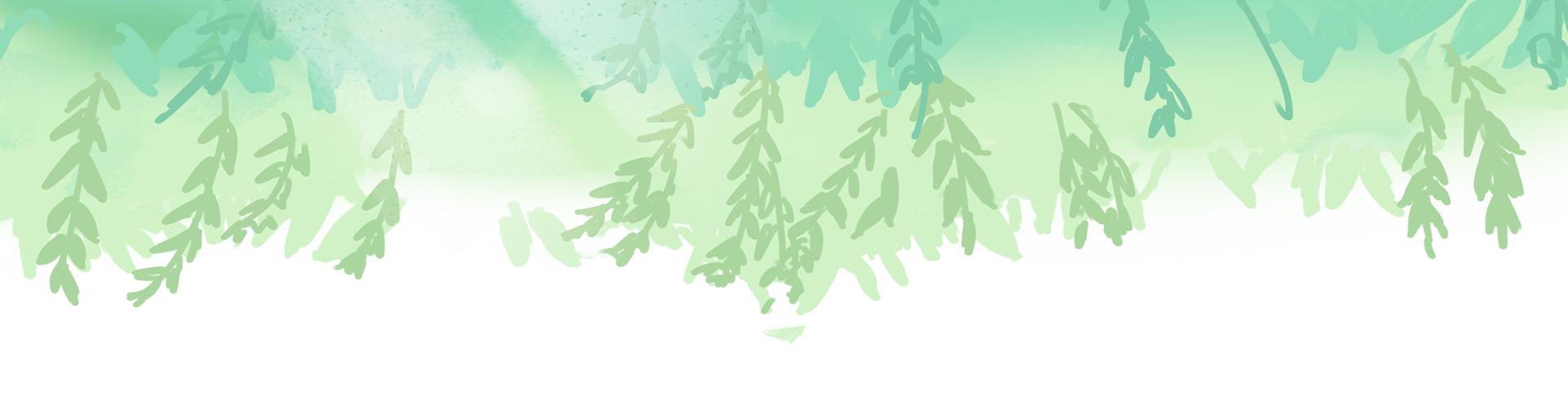 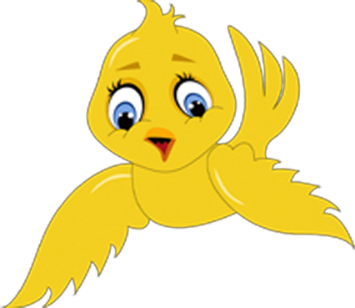 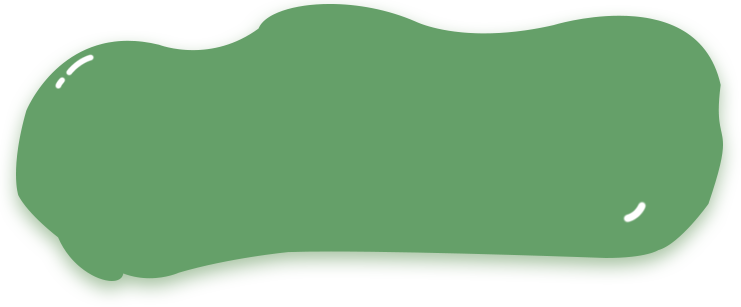 -3-
VẬN DỤNG
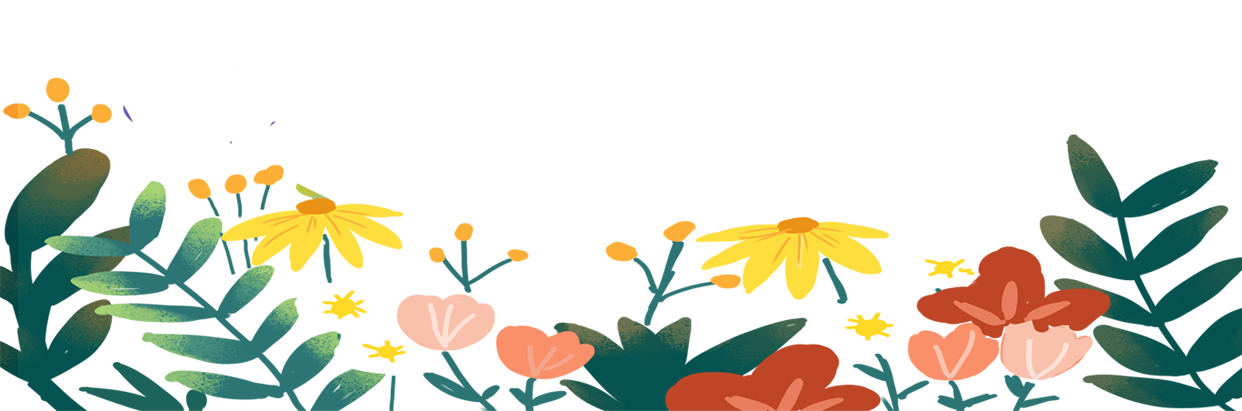 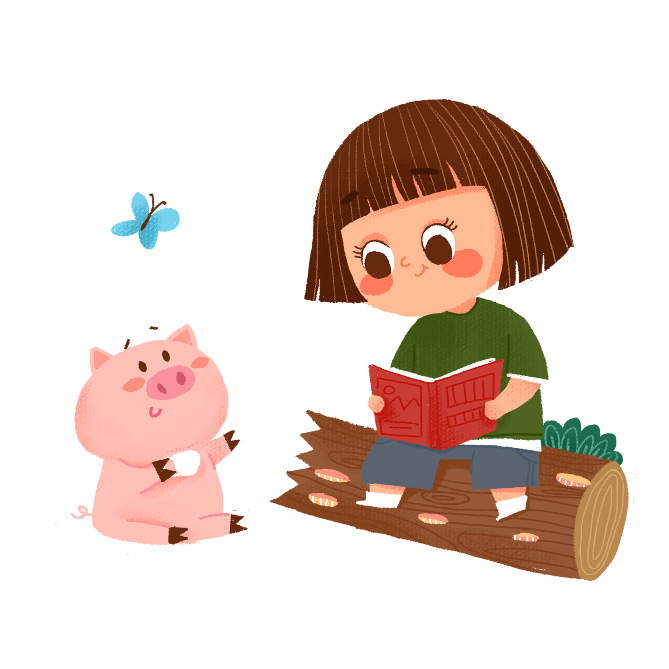 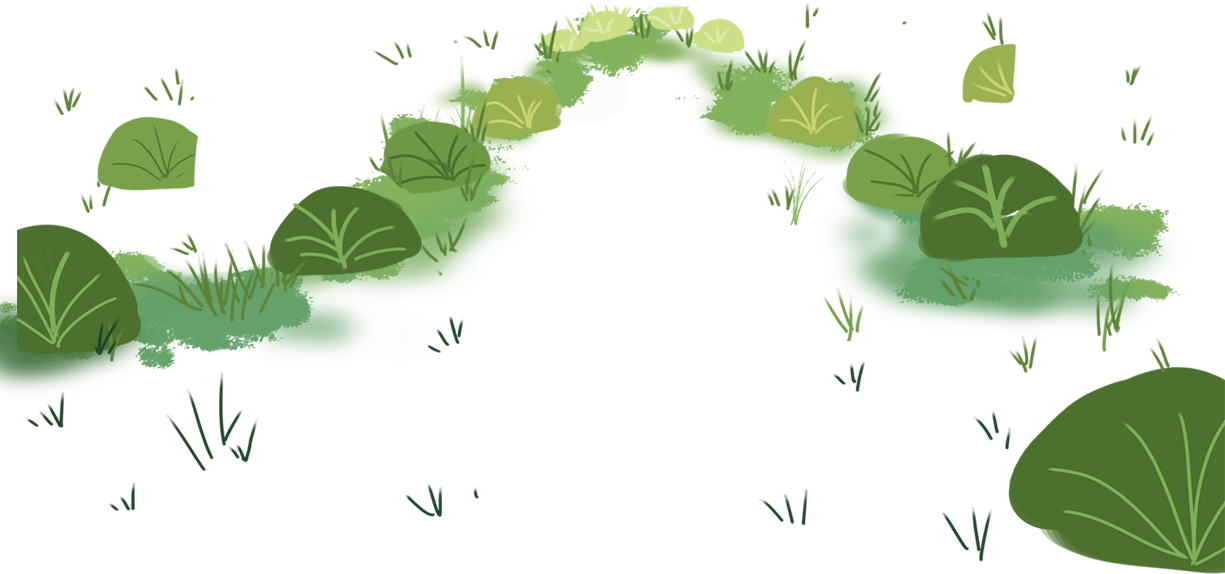 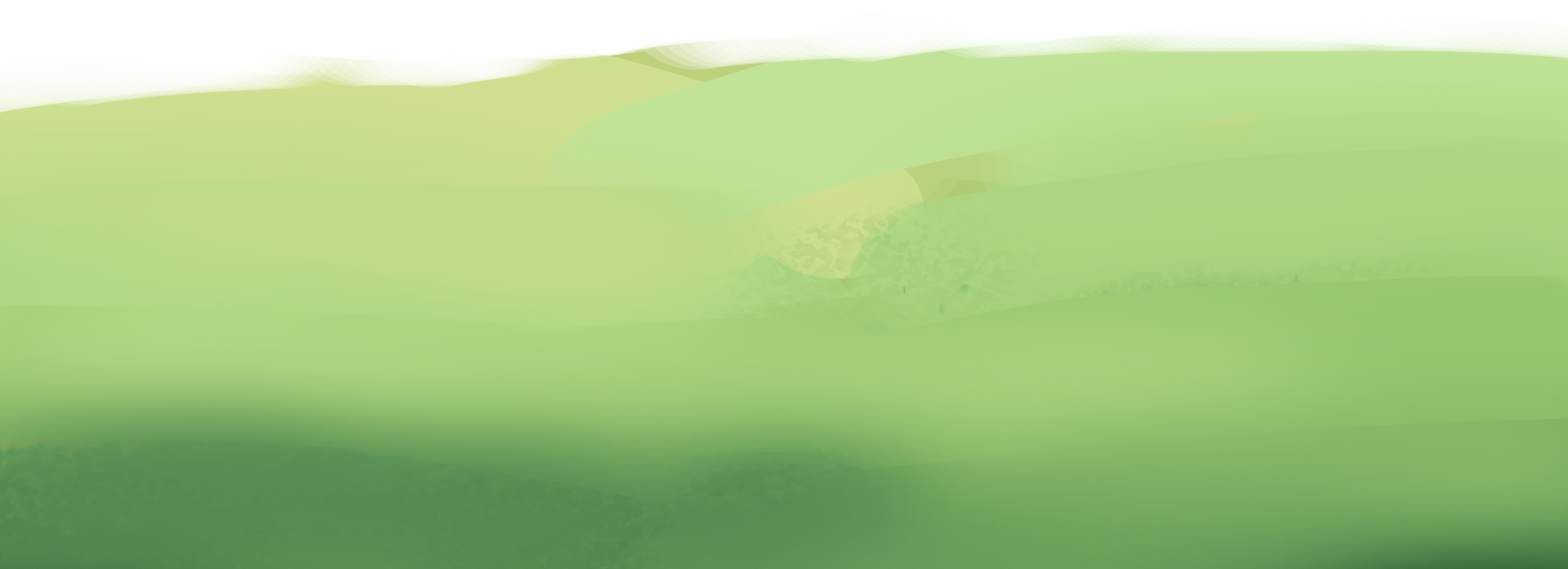 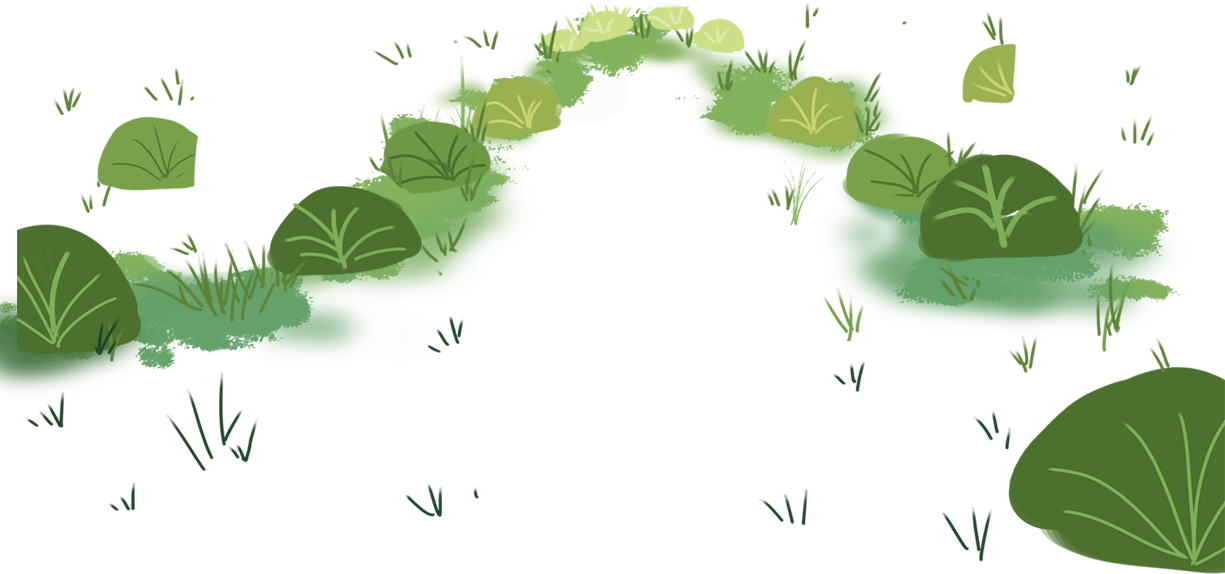 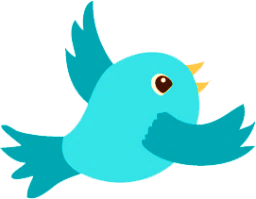 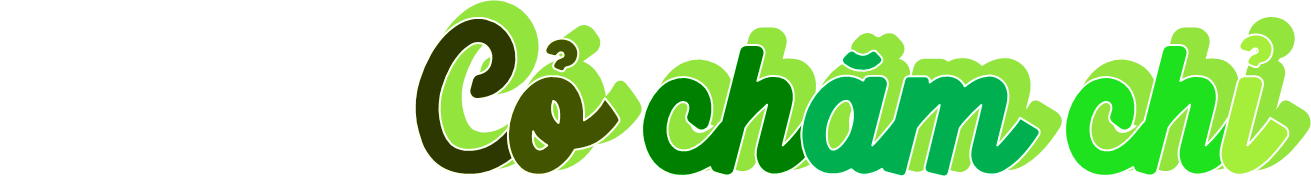 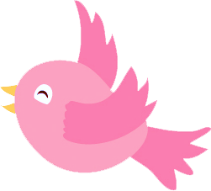 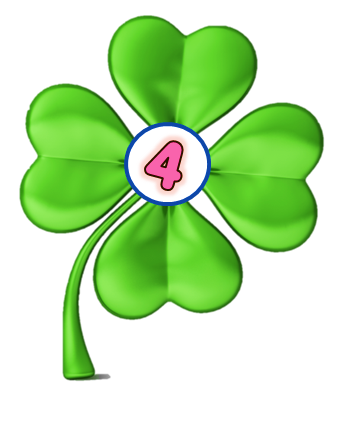 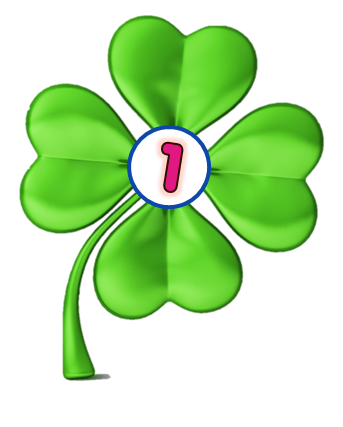 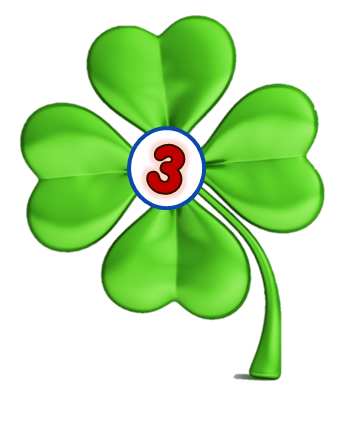 Trò chơi
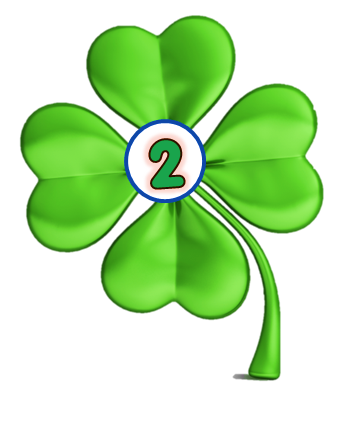 [Speaker Notes: Hướng dẫn: Nhấn vào lần lượt từng cây cỏ để đến câu hỏi. Kết thúc nhấn Cỏ chăm chỉ để end game.]
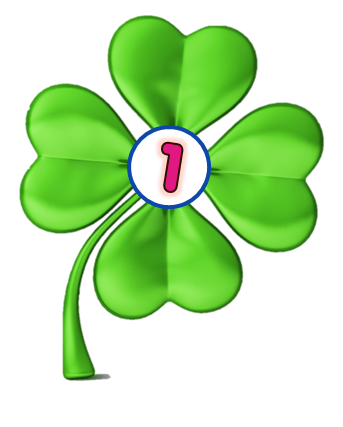 Số còn thiếu trong dãy số sau là:
55 564; ……; 55 560
55 562
55 565
50 566
[Speaker Notes: Nhấn vào Icon cỏ chăm chỉ quay về màn hình chính.]
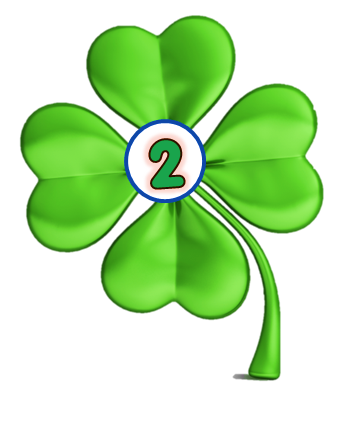 7 653 …. 43 259
>
<
=
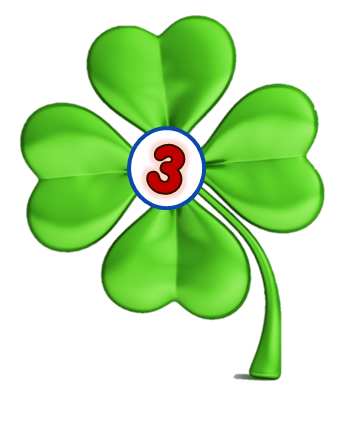 Đâu là dãy số viết đúng theo thứ tự 
từ lớn đến bé
98 652; 63 056; 65 952
75 863; 75 864; 75 865
86 256; 75 652 ; 75 618
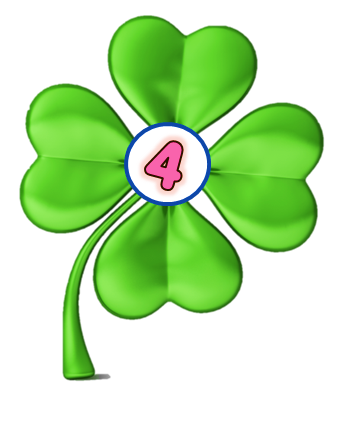 46 807 là số liền sau của số nào?
46 806
46 808
46 809
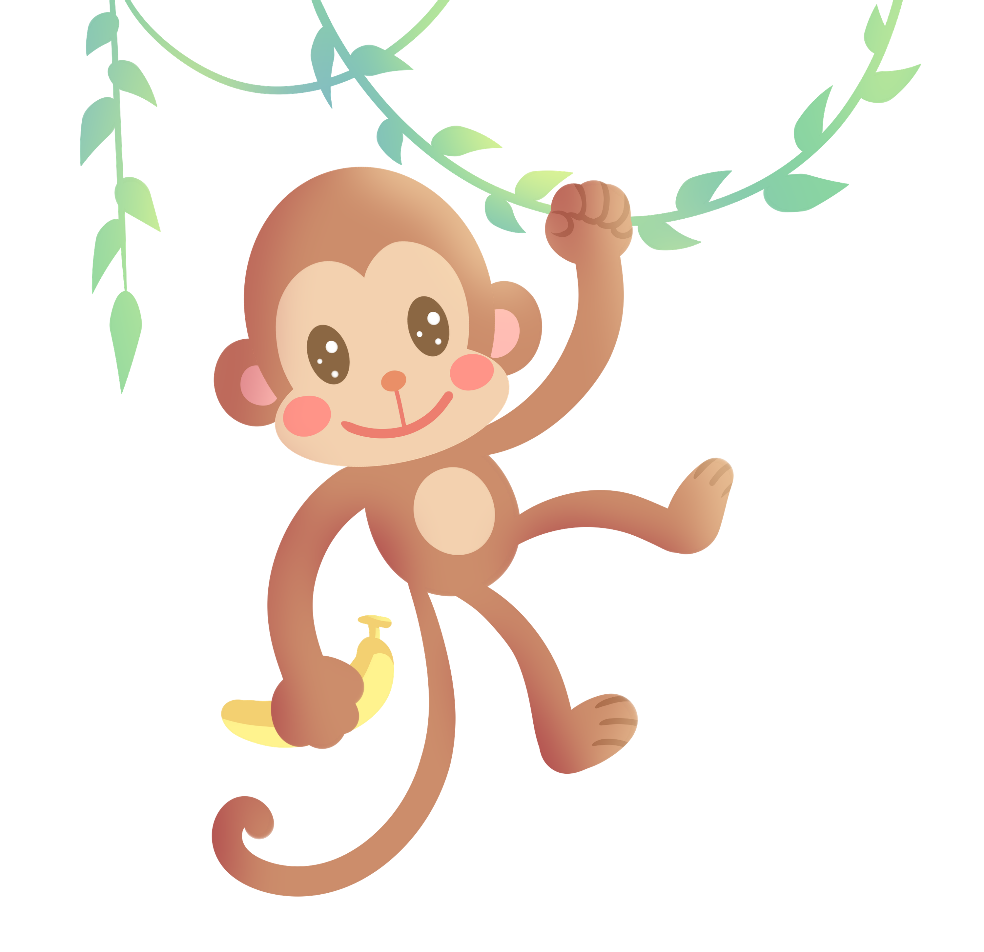 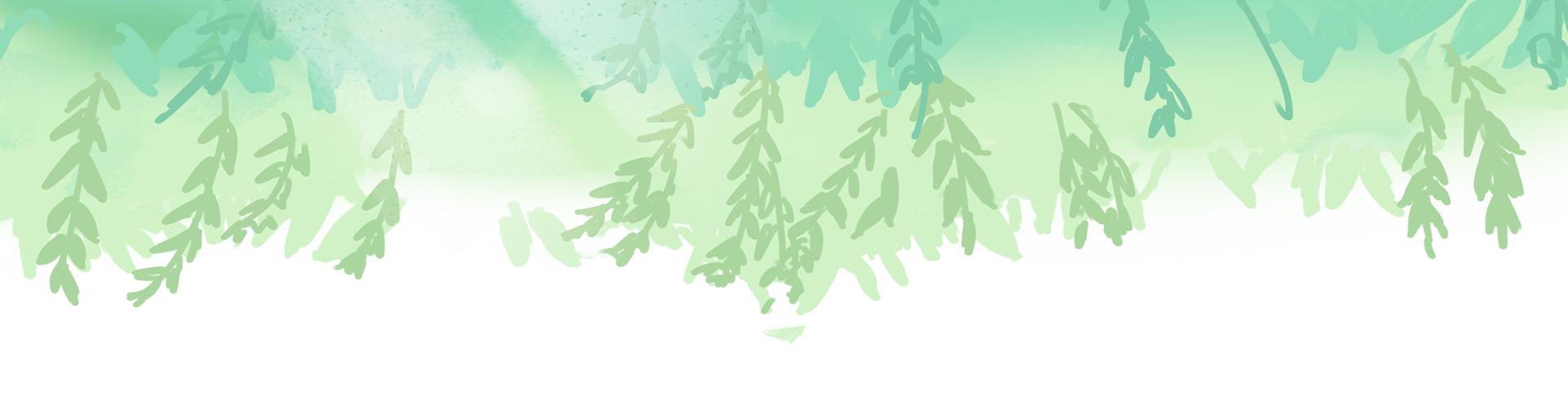 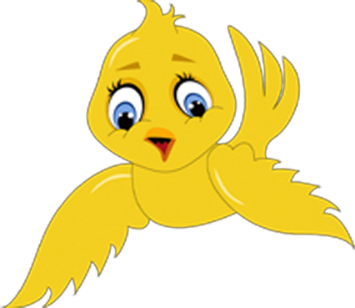 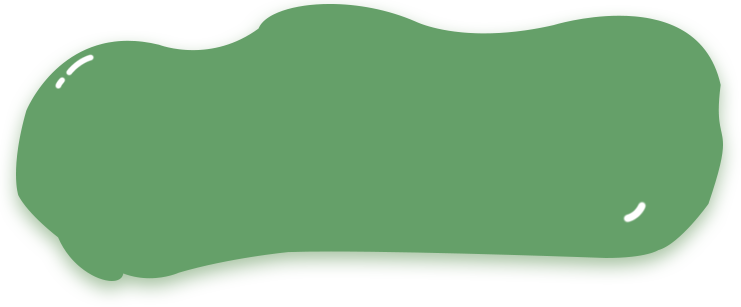 Chào tạm biệt
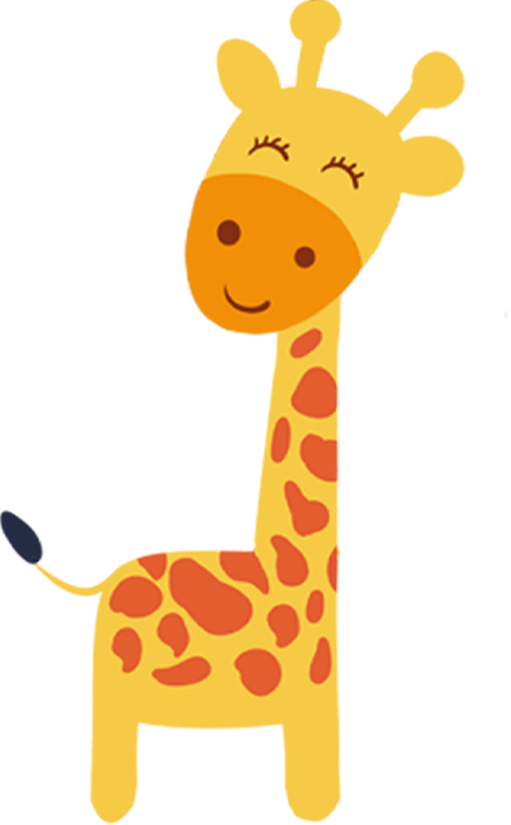 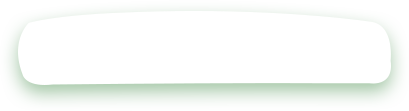 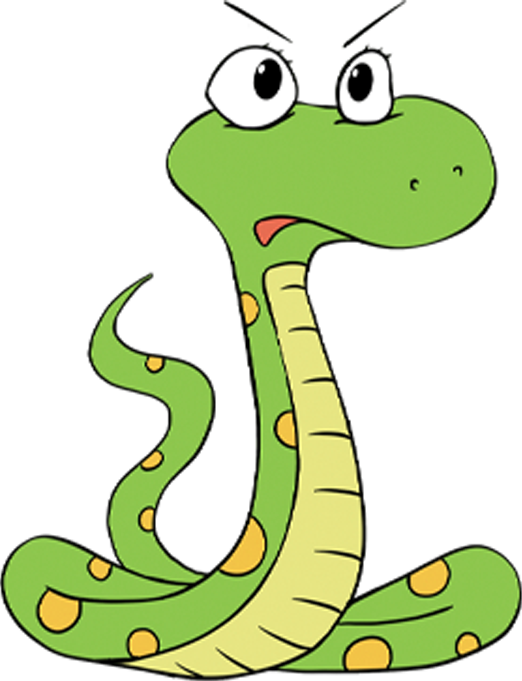 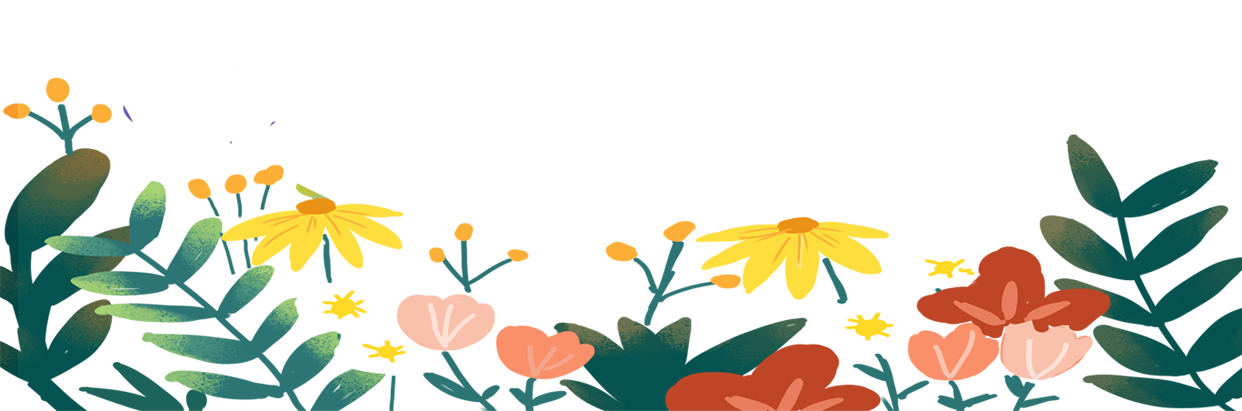 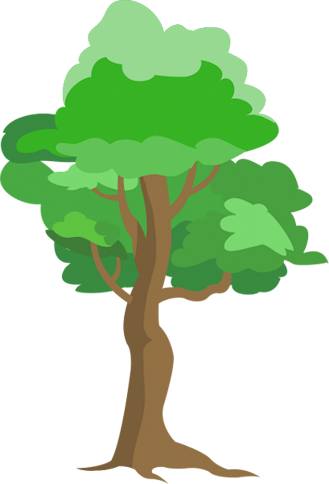 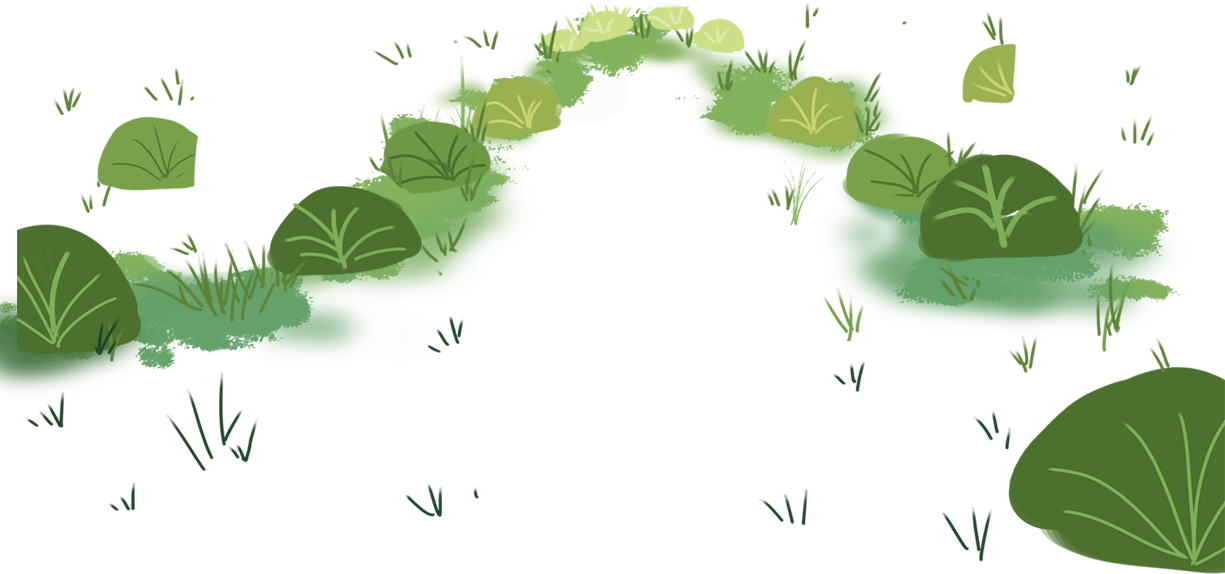 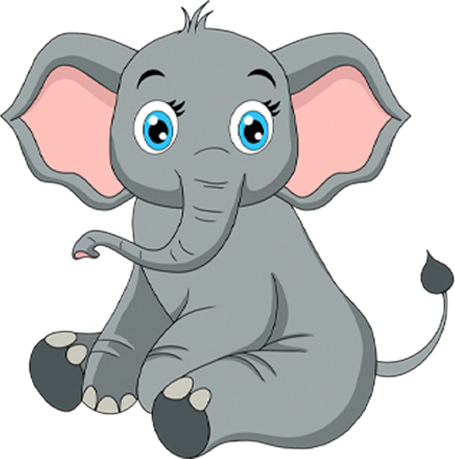 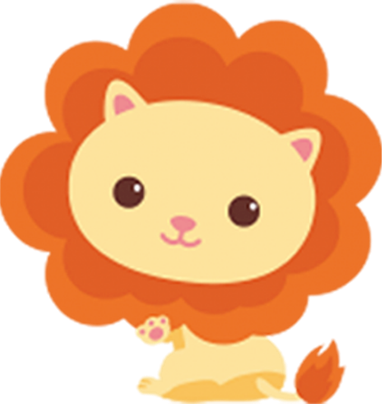 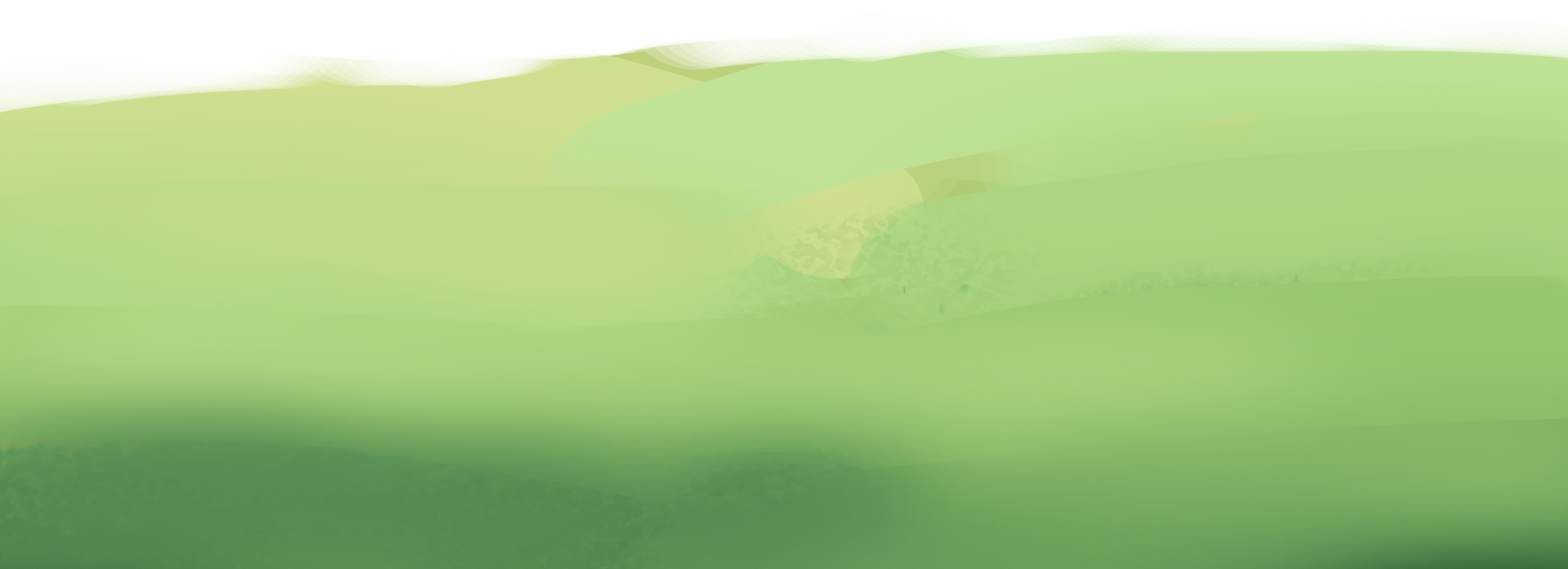 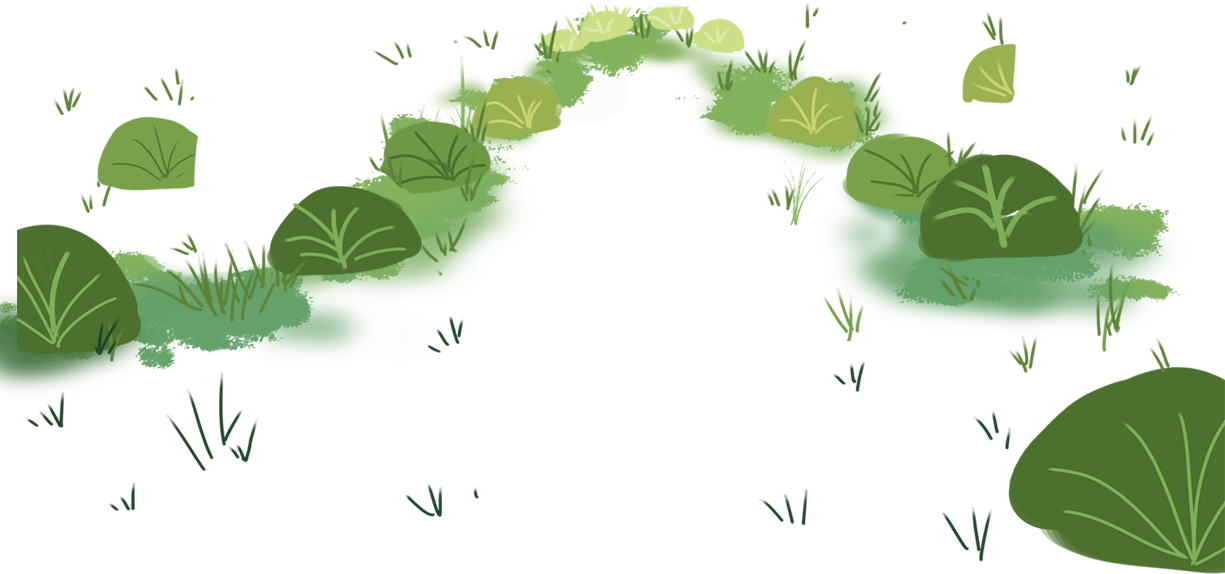 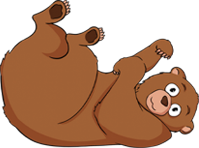